Εισαγωγή στην Προγραμματισμό
Μέρος Α’ - Linux

Γρηγόριος Αμούτζιας
Αναπληρωτής Καθηγητής Βιοπληροφορικής με έμφαση στη Μικροβιολογία
Τμήμα Βιοχημείας & Βιοτεχνολογίας,
Πανεπιστήμιο Θεσσαλίας
Εισαγωγή στο Linux/Unix
vi editor
vi editor
Για να γράψουμε κάτι μέσα στο αρχείο ή να τροποποιήσουμε το κείμενο, πρέπει να βρισκόμαστε στο INSERT MODE.

Για να τροποποιήσουμε κάτι στο κείμενο ή να κινηθούμε σε κάποια γραμμή, πρέπει να βρισκόμαστε στο COMMAND MODE.

Για να σώσουμε ή όχι το κείμενο, πρέπει να βρισκόμαστε στο LAST LINE MODE.

Μετακινούμαστε από το ένα MODE στο άλλο μέσω του 
ENTER, 
ESC,
SHIFT :
A, a, I, I, O, o
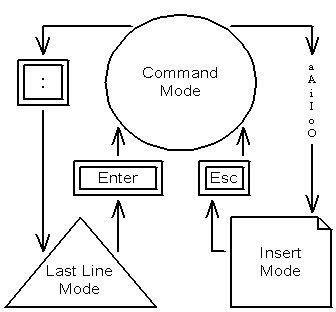 vi editorΆσκηση 1: Δημιουργία ενός νέου αρχείου
Από το τερματικό, που βρίσκομαι στο directory Desktop, δημιουργώ το αρχείο test1
vi test1 (και πατώ ENTER)
Εμφανίζεται ένα άδειο αρχείο.
Μπαίνω στο INSERT MODE πατώντας το πλήκτρο i.
Τώρα μπορώ να γράψω ότι θέλω. Πάω σε καινούργια σειρά με το ENTER. Γράφω πάλι κάτι.
Τώρα θέλω να σώσω αυτό που έγραψα στο αρχείο test1 και να τερματίσω το vi.
Μπαίνω στο LAST LINE MODE με SHIFT :
Πληκτρολογώ wq (που σημαίνει write quit) και πατώ ENTER.
vi editorΆσκηση 2: Διαγραφή δεδομένων ενός αρχείου μέσω του INSERT MODE
Ανοίγω πάλι το προηγούμενο αρχείο (test1) με το vi editor.
vi test1
Θέλω να σβήσω ότι δεδομένα έχει το test1.
Μπορώ να σβήσω τα προηγούμενα δεδομένα είτε μέσα από το COMMAND MODE είτε μέσα από το INSERT MODE.

Αν μπω στο INSERT MODE σβήνω τα δεδομένα με το DELETE. Πάω τον  κέρσορα στο τέλος της τελευταίας γραμμής (με τα βελάκια στο πληκτρολόγιο) και αρχίζω να σβήνω. Εκτελέστε το.

Όταν σβήσετε όλα τα δεδομένα, τερματίστε το vi χωρίς όμως να έχετε αποθηκεύσει τις αλλαγές που κάνατε, γιατί θα τις επαναλάβετε στη συνέχεια μέσα από το COMMAND MODE. Για να τερματιστεί το vi χωρίς να έχουν αποθηκευθεί οι αλλαγές, πάτε στο LAST LINE MODE και πληκτρολογείτε q!, που σημαίνει quit without saving.
vi editorΆσκηση 2: Διαγραφή δεδομένων ενός αρχείου μέσω του COMMAND MODE
Τροποίηση του προηγούμενου αρχείου μέσω του COMMAND MODE
Ανοίξτε πάλι το test1 με το vi. Βρίσκεστε στο COMMAND MODE.
Πάτε τον κέρσορα σε κάποια γραμμή και πληκτρολογείτε dd
Μόλις σβήσατε μια γραμμή.
Αν θέλετε να σβήσετε Χ γραμμές από εκεί που βρίσκεται ο κέρσορας, πληκτρολογείτε πρώτα τον αριθμό X και αμέσως μετά πατάτε dd.
Αν θέλετε να ακυρώσετε την προηγούμενη εντολή που δώσατε, πληκτρολογείτε u (είναι το undo).
Αν θέλετε να ακυρώσετε και την πιο προηγούμενη εντολή που δώσατε, ξανά πληκτρολογείτε u.
Τερματίστε το vi χωρίς να αποθηκεύσετε τις αλλαγές που κάνατε.
vi editorΆσκηση 3: Μετακίνηση εντός αρχείου μέσω του COMMAND MODE
Ανοίξτε πάλι το test1 με το vi. Βρίσκεστε στο COMMAND MODE.
Για να δείτε την αρίθμηση της κάθε σειράς πάτε στο LAST LINE MODE και πληκτρολογήστε set number. Αν θέλετε να σταματήσετε αυτή την απεικόνιση, πάτε πάλι στο LAST LINE MODE και πληκτρολογήστε set number!

Για να μετακινήσετε τον κέρσορα στη δεύτερη γραμμή, πληκτρολογείτε τον αριθμό της  γραμμής 2 και αμέσως μετά πληκτρολογείτε ταυτόχρονα SHIFT g

Για να μετακινήσετε τον κέρσορα στην τελευταία γραμμή, χωρίς να ξέρετε τον αριθμό της, πληκτρολογείτε μόνο SHIFT g

Σβήστε την τελευταία γραμμή με το SHIFT G & dd και στην συνέχεια αποθηκεύστε τις αλλαγές χωρίς να τερματίσετε το vi, πηγαίνοντας στο LAST LINE MODE και πληκτρολογώντας μόνο w (& ENTER).

Σβήστε τη νέα τελευταία γραμμή με το SHIFT G & dd και στην συνέχεια αποθηκεύστε τις αλλαγές, τερματίζοντας ταυτόχρονα το vi.
vi editorΆσκηση 4:
Ανοίξτε πάλι το test1 με το vi. Βρίσκεστε στο COMMAND MODE.

Θέλετε να σβήσετε ότι δεδομένα έχει το test1 και να τα αντικαταστήσετε με τα ονόματα 5 φίλων και πληροφορίες τους όπως από ποιά πόλη είναι. Σε κάθε γραμμή βάζετε τα στοιχεία ενός ατόμου, ξεκινώντας από το όνομα και μετά την πόλη και μετά τον αύξοντα αριθμό του ατόμου. Μεταξύ των στοιχείων σε μια σειρά υπάρχουν tab.

Θέλετε να πάει αυτόματα ο κερσόρας στην γραμμή και θέση εκείνη που έχει το όνομα ενός συγκεκριμένου ατόμου. Για να γίνει αυτό, πρέπει να βρίσκεστε στο COMMAND MODE. Πληκτρολογείτε / και στη συνέχεια βλέπετε τον κέρσορα να πηγαίνει στην τελευταία γραμμή του terminal. Πληκτρολογείτε το όνομα του ατόμου, πατάτε ENTER και ο κέρσορας πηγαίνει στην θέση που βρίσκεται το όνομα.

Αν το όνομα υπάρχει περισσότερες από μια φορές στο file, τότε κάθε φορά που πατάτε / & ENTER, ο κέρσορας μετακινείται στην επόμενη θέση.

Δοκιμάστε το ίδιο όπως παραπάνω, ψάχνοντας μέσα στο file για  ένα συγκεκριμένο γράμμα του αλφάβητου αντί για ένα ολόκληρο όνομα.

Αποθηκεύστε τις αλλαγές χωρίς να τερματίσετε το vi.
vi editorΆσκηση 5:
Σε συνέχεια της προηγούμενης άσκησης, βρίσκεστε στο COMMAND MODE.

Θέλετε να αντικαταστήσετε την τιμή 5 με την λέξη final.

Πάτε στο LAST LINE MODE και πληκτρολογείτε:
%s/5/final/g

Το s σημαίνει substitute. Μεταξύ της πρώτης και δεύτερης / εισάγετε τον ή τους χαρακτήρες που θέλετε να αντικατασταθούν, ενώ μεταξύ της δεύτερης και τρίτης / εισάγετε τον ή τους χαρακτήρες που θέλετε να αντικαταστήσουν τους πρώτους.
το % σημαίνει αντικατάσταση σε όλες τις γραμμές
Το g σημαίνει global, δηλαδή αντικατάσταση περισσότερες από μια φορές στην ίδια γραμμή, εφόσον υπάρχει.
Τερματίστε το vi δίχως να αποθηκεύσετε τις αλλαγές.
vi editorΆσκηση 6:
Δημιουργείστε ένα νέο file με το δικό σας περιεχόμενο και χρησιμοποιήστε όλες τις προηγούμενες εντολές που μάθατε για το vi.
Πώς είναι οργανωμένο το σύστημα
Δομή αρχείων/καταλόγων στο Linux
/
root
bin
dev
usr
...
home
etc
...
Το σύστημα έχει δομή ιεραρχική. Ένας κατάλογος μπορεί να έχει 1 ή περισσότερους υπο-καταλόγους. 
Όχι το αντίθετο.
Κάθε κατάλογος/αρχείο έχει μια διεύθυνση. Η διεύθυνση αρχίζει από το root και ακολουθούμε την κατάλληλη πορεία μέχρι να καταλήξουμε εκεί που θέλουμε.
PC1
PC2
PC3
dir1
dir2
dir1
dir2
Δομή αρχείων/καταλόγων στο Linux
/
root
bin
dev
usr
...
home
etc
...
Π.χ. ο κατάλογος home έχει διεύθυνση:
/home
Π.χ. ο κατάλογος PC3 έχει διεύθυνση:
/home/PC3
Π.χ. o κατάλογος dir1 που βρίσκεται μέσα στο PC3 έχει διεύθυνση:
/home/PC3/dir1

Ο κατάλογος dir1 που βρίσκεται μέσα στο PC1 και ο κατάλογος dir1 που βρίσκεται μέσα στο PC3 είναι διαφορετικοί και έχουν διευθύνσεις:
/home/PC1/dir1
/home/PC3/dir1
PC1
PC2
PC3
dir1
dir2
dir1
dir2
Δομή αρχείων/καταλόγων στο Linux
/
root
bin
dev
usr
...
home
etc
...
PC1
PC2
PC3
Οι κατάλογοι/αρχεία του κάθε χρήστη βρίσκονται στο /home
Οι υπόλοιποι κατάλογοι ανήκουν στο σύστημα
dir1
dir2
dir1
dir2
Home directory
/
root
bin
dev
usr
...
home
etc
...
PC1
PC2
PC3
Όταν κάνω loggin ως χρήστης PC1, ξεκινάω από το home directory που είναι το /home/PC1

Εάν έκανα loggin ως χρήστης PC3, ξεκινάω από το home directory που είναι το /home/PC3

Το home directory συμβολίζεται με το: ~
dir1
dir2
dir1
dir2
Δομή αρχείων/καταλόγων στο Linux
/
root
bin
dev
usr
...
home
etc
...
Μέσα στο /home βρίσκονται οι λογαριασμοί των χρηστών
Μέσα στο /bin βρίσκονται προγράμματα (συνήθως σε δυαδική μορφή - binary)
Μέσα στο /sbin βρίσκονται προγράμματα (συνήθως σε δυαδική μορφή - binary) που χρησιμοποιεί ο superuser
Μέσα στο /tmp γράφονται παροδικά αρχεία που σβήνονται όταν κλείσει ο υπολογιστής.
Μέσα στο /lib βρίσκονται βιβλιοθήκες που χρησιμοποιούνται από διάφορα προγράμματα. 
Μέσα στο /etc βρίσκονται configuration files του συστήματος
Στο /mnt συνδέονται διάφορες εξωτερικές συσκευές, π.χ. Memory sticks, εξωτερικοί σκληροί δίσκοι, cd-roms κτλ.
Βασικές εντολές
Κατηγορίες εντολών για 
Πλοήγηση στο σύστημα
Διαχείριση αρχείων και καταλόγων


Συνήθως τα ονόματα των εντολών είναι συντομογραφίες κάποιων ρημάτων.
Π.χ. :  
List -> ls
Change directory -> cd
Make directory -> mkdir
Copy -> cp
Remove -> rm
Move -> mv
Σύνταξη εντολών (i)
Οι εντολές γράφονται στο τερματικό (terminal).

Γράφουμε πρώτα το όνομα της εντολής που θέλουμε να εκτελέσουμε, στη συνέχεια κάποιες παραμέτρους (αν χρειάζεται) και μετά (αν χρειάζεται) τα ονόματα αρχείων ή καταλόγων με τα οποία θα δουλέψει η εντολή. Μεταξύ όλων των παραπάνω μεσολαβούν κενά. Κατόπιν πατούμε ENTER για να εκτελεστεί η εντολή. Σε μια εντολή μπορούμε να δώσουμε ταυτόχρονα περισσότερες από μία ειδικές παραμέτρους.

Στο παρακάτω παράδειγμα ζητάμε να εκτελεστεί η εντολή ls με τις δύο παραμέτρους –l και –a.
ls –l –a
Το ίδιο μπορεί να γραφεί και ως:
ls –al
Σύνταξη εντολών (ii)
Αν γράψουμε μόνο το όνομα του αρχείου ή καταλόγου χωρίς την πλήρη διεύθυνσή του, τότε η εντολή ψάχνει να το βρει (αρχείο ή κατάλογο) μέσα στον ενεργό κατάλογο, δηλαδή εκεί που βρισκόμαστε.

Μια εντολή μπορεί να δουλέψει και με αρχεία/καταλόγους που δεν βρίσκονται στον ενεργό κατάλογο (δηλαδή εκεί που βρισκόμαστε εκείνη την στιγμή), αρκεί να δώσουμε την κατάλληλη διεύθυνση, για να τα βρει η εντολή.

Τα αποτελέσματα μιας εντολής συνήθως εκτυπώνονται στο terminal, εκτός και εάν τα στείλουμε σε κάποιο αρχείο. Με το σύμβολο > τα αποτελέσματα γράφονται στο αρχείο που αναγράφεται δεξιά του >. Αν το αρχείο δεν υπήρχε πριν, δημιουργείται. Αν υπήρχε, τα νέα αποτελέσματα αντικαθιστούν το παλιό περιεχόμενο (overwrite). Με το >> τα νέα αποτελέσματα προσθέτονται στο τέλος των παλιών περιεχομένων του αρχείου (append).
Σύνταξη εντολών (iii)
Στην ίδια γραμμή μπορώ να γράψω και δύο ή περισσότερες εντολές, που θα εκτελεστούν η μία μετά το πέρας της άλλης. Για να γίνει αυτό πρέπει τις εντολές να τις χωρίσω μεταξύ τους με το ;
Π.χ.: Εντολή1 ; Εντολή2 ; Εντολή3

Επίσης, τα αποτελέσματα μιας εντολής μπορώ να τα καναλιζάρω ως εισερχόμενα δεδομένα σε μια άλλη εντολή με το | (pipe)
Π.χ.
Εντολή1 | Εντολή2 > results
Στο παραπάνω παράδειγμα η Εντολή1 παρήγαγε κάποια αποτελέσματα που αντί να εκτυπωθούν στο terminal πήγαν ως εισερχόμενα δεδομένα στην Εντολή2 η οποία με τη σειρά της παρήγαγε νέα αποτελέσματα τα οποία αντί να εκτυπωθούν στο terminal γράφτηκαν στο αρχείο results.
Σύνταξη εντολών (iv)
Με το πλήκτρο tab γίνεται αυτόματη συμπλήρωση των δεδομένων σε μια γραμμή εντολής.

Π.χ. Βρίσκομαι στον κατάλογο /home/User1/ και από κάτω υπάρχουν οι υποκατάλογοι  Desktop, Dir1, Dir2 και Games.

Για να μετακινηθώ στον υποκατάλογο Games πρέπει να πληκτρολογήσω:
cd Games
ή μπορώ να πληκτρολογήσω cd G και μετά να πατήσω το πλήκτρο Tab. To Linux καταλαβαίνει ότι θέλω το Games και το συμπληρώνει αυτόματα.

Αν θέλω να πάω στο Desktop (από το /home/User1/), αρκεί να πληκτρολογήσω cd De  και μετά να πατήσω το πλήκτρο Tab. Θα συμπληρωθεί αυτόματα η λέξη Desktop. Αν όμως πληκτρολογούσα μόνο cd D και μετά πατούσα το Tab, το Linux δεν θα ήξερε αν θέλω να πάω στο Desktop, Dir1 ή Dir2. Θα παραπονιώταν με ένα ήχο. Αν ξαναπατήσω το Tab αμέσως, θα μου δείξει τις 3 επιλογές που υπάρχουν, δηλαδή τα Desktop, Dir1, Dir2.
Σύνταξη εντολών (v)
Μπορούμε να δούμε ποιές εντολές εκτελέσαμε πιο πριν πληκτρολογώντας την εντολή history.

Επίσης, πατώντας στο πληκτρολόγιο το βέλος προς τα επάνω, εμφανίζεται στο terminal η προηγούμενη εντολή. Αν θέλω να πάω 3 εντολές προς τα πίσω, πατάω το βέλος προς τα επάνω 3 φορές. Αν μετά θέλω να πάω 2 εντολές προς τα εμπρός, πατάω το βέλος προς τα κάτω 2 φορές.

Τα βέλη είναι πολύ χρήσιμα όταν εκτελούμε μια πολύ μεγάλη και περίπλοκη εντολή και πρέπει μετά από λίγο να την ξαναπληκτρολογήσουμε. Έτσι, και γλιτώνουμε χρόνο και αποφεύγουμε λάθη κατά την πληκτρολόγηση.
Σύνταξη εντολών (vi)
Κατά την σύνταξη μιας εντολής μπορώ να χρησιμοποιήσω wild cards, δηλαδή σύμβολα που μπορούν να σημαίνουν οποιοδήποτε χαρακτήρα ή χαρακτήρες. Το σύμβολο για το wild card είναι ο αστερίσκος *

Π.χ. Βρίσκομαι σε ένα directory που έχει 15 αρχεία, τα file1 έως file15 και το doc1.
Θέλω να σβήσω τα αρχεία file1 – file15, αλλά όχι το doc1.
Αντί να εκτελέσω την εντολή για το κάθε ένα αρχείο ξεχωριστά, μπορώ να του πω να σβήσει όλα εκείνα τα αρχεία που ξεκινούν με τους χαρακτήρες “file”

rm file*
Οδηγίες χρήσης μιας εντολής
Η εντολή man μας δίνει πληροφορίες για μια εντολή.
Πληκτρολογούμε man και μετά την εντολή.
Π.χ.: man ls

Οι οδηγίες είναι δομημένες σε διάφορες ενότητες:
NAME
SYNOPSIS
DESCRIPTION: Εκεί υπάρχουν και τα διαθέσιμα options για την εντολή που τις δίνουν επιπλέον ειδικές λειτουργίες.
EXAMPLES
SEE ALSO: άλλες διαθέσιμες εντολές που σχετίζονται με την παρούσα.

Το man έχει μια πληθώρα πληροφοριών για την εντολή που συνήθως κουράζουν τον αναγνώστη. Μια καλή πηγή πληροφοριών για εντολές συνήθως συναντάται σε προσωπικές ιστοσελίδες στο διαδίκτυο (να ναι καλά το Google search!!!). Το man συνήθως είναι καλή πηγή για να μας θυμίσει τι κάνουν κάποιες ειδικές παράμετροι μιας εντολής.
Βασικές εντολές για πλοήγηση μέσα στο σύστημα
Ο ενεργός κατάλογος είναι αυτός στον οποίο βρισκόμαστε. Μπορούμε να μετακινηθούμε.

ls από το list. Παρουσίαση αρχείων/καταλόγων εντός του ενεργού καταλόγου
cd από το change directory. Αλλαγή του ενεργού καταλόγου.
pwd από το print working directory. Δείχνει που βρισκόμαστε.
Βασικές εντολές πλοήγησης
Βρίσκομαι στο directory PC1.
Η πλήρης διεύθυνσή του είναι /home/PC1

Μέσα στο PC1 έχω ένα αρχείο fileX και 2 υποκαταλόγους dir1 & dir2. Μέσα στον dir1 έχω ένα αρχείο file1. Μέσα στο dir2 έχω υποκατάλογο dir3.
Εφόσον ο ενεργός κατάλογος είναι ο PC1 (εκεί βρίσκομαι), αν εκτελέσω την εντολή pwd, θα μου δώσει την διεύθυνση:
/home/PC1

Αν θέλω να δω τι υπάρχει μέσα στο PC1 (αρχεία και υποκατάλογοι) εκτελώ την εντολή ls
Θα μου δείξει ότι μέσα στον PC1 υπάρχει ένα αρχείο fileX και 2 υποκατάλογοι dir1 & dir2. Δεν θα δω το file1 & dir3.
PC1
fileΧ
dir1
dir2
file1
dir3
Βασικές εντολές πλοήγησης - ls
Αν θέλω να δω τι υπάρχει μέσα στο PC1 (αρχεία και υποκατάλογοι) εκτελώ την εντολή ls
Θα μου δείξει ότι μέσα στον PC1 υπάρχει ένα αρχείο fileX και 2 υποκατάλογοι dir1 & dir2.
Αν θέλω να δω τι υπάρχει στον dir3 ενώ ακόμα βρίσκομαι στο PC1, πρέπει να δώσω την διεύθυνση του directory dir3 στην εντολή ls.

ls /home/PC1/dir2/dir3

ls –l
To –l αλλάζει την μορφοποίηση των αποτελεσμάτων.

ls –a
μας δείχνει ακόμα και κρυφά αρχεία/directories (το όνομά τους αρχίζει με την τελεία .)
PC1
fileΧ
dir1
dir2
file1
dir3
Πλοήγηση στο Linux - cd
/
root
bin
dev
usr
...
home
etc
...
PC1
PC2
PC3
Βρίσκομαι στο root και θέλω να πάω στο directory dir1 του PC3. Πώς θα πάω;
dir1
dir2
dir1
dir2
Πλοήγηση στο Linux
/
root
bin
dev
usr
...
home
etc
...
Πρώτα πάω στο home. 
Εκτελώ:
cd home
ή
cd ./home

Εκτελώ ls για να δω τα sub-directories & files του home. Ποιά είναι;
Εκτελώ pwd για να δω το πλήρες μονοπάτι του directory στο οποίο βρίσκομαι τώρα. Ποιό είναι;
PC1
PC2
PC3
dir1
dir2
dir1
dir2
Πλοήγηση στο Linux
/
root
bin
dev
usr
...
home
etc
...
Μετά πάω στο PC3.
Εκτελώ:
cd PC3
ή
cd ./PC3
Εκτελώ ls για να δω τα sub-directories & files του PC3. Ποιά είναι; 
Εκτελώ pwd για να δω το πλήρες μονοπάτι του directory στο οποίο βρίσκομαι τώρα. Ποιό είναι;
PC1
PC2
PC3
dir1
dir2
dir1
dir2
Πλοήγηση στο Linux
/
root
bin
dev
usr
...
home
etc
...
Μετά πάω στο dir1
Εκτελώ:
cd dir1
ή
cd ./dir1
Εκτελώ ls για να δω τα sub-directories & files του dir1. Ποιά είναι;
Εκτελώ pwd για να δω το πλήρες μονοπάτι του directory στο οποίο βρίσκομαι τώρα. Ποιό είναι;
PC1
PC2
PC3
dir1
dir2
dir1
dir2
Πλοήγηση στο Linux
/
root
bin
dev
usr
...
home
etc
...
Αν βρίσκομαι στο root, πως μπορώ με μια μόνο εντολή να πάω στο dir1 του PC3;
PC1
PC2
PC3
dir1
dir2
dir1
dir2
Πλοήγηση στο Linux
/
root
bin
dev
usr
...
home
etc
...
Δίνω το πλήρες μονοπάτι:
cd /home/PC3/dir1 
Ή
Δίνω το μονοπάτι από την θέση που βρίσκομαι:
cd ./home/PC3/dir1
Το ./ σημαίνει από εδώ που βρίσκομαι.
PC1
PC2
PC3
dir1
dir2
dir1
dir2
Πλοήγηση στο Linux
/
root
bin
dev
usr
...
home
etc
...
Αν βρίσκομαι στο home, πώς μπορώ με μια μόνο εντολή να πάω στο dir1 του PC3;
PC1
PC2
PC3
dir1
dir2
dir1
dir2
Πλοήγηση στο Linux
/
root
bin
dev
usr
...
home
etc
...
Δίνω το πλήρες μονοπάτι:
cd /home/PC3/dir1 
Ή
Δίνω το μονοπάτι από την θέση που βρίσκομαι:
cd ./PC3/dir1
Θα δουλέψει η παρακάτω εντολή αν βρίσκομαι στο home; Γιατί;
cd /PC3/dir1
PC1
PC2
PC3
dir1
dir2
dir1
dir2
Πλοήγηση στο Linux
/
root
bin
dev
usr
...
home
etc
...
Βρίσκομαι στο /usr και θέλω να πάω στο dir1 του PC3.
Πώς θα πάω βήμα-βήμα;
Πώς θα πάω με μία μόνο εντολή;
PC1
PC2
PC3
dir1
dir2
dir1
dir2
Πλοήγηση στο Linux
/
root
bin
dev
usr
...
home
etc
...
Βρίσκομαι στο /usr και θέλω να πάω στο dir1 του PC3.
Πώς θα πάω βήμα-βήμα;
cd ../ Πάω ένα επίπεδο επάνω
cd home
cd PC3
cd dir1
PC1
PC2
PC3
dir1
dir2
dir1
dir2
Πλοήγηση στο Linux
/
root
bin
dev
usr
...
home
etc
...
Βρίσκομαι στο /usr και θέλω να πάω στο dir1 του PC3.
Πώς θα πάω με μία μόνο εντολή;
cd ../home/PC3/dir1
ή
cd /home/PC3/dir1
PC1
PC2
PC3
dir1
dir2
dir1
dir2
Άσκηση 6: Δομή αρχείων/καταλόγων στο Linux
/
root
bin
dev
usr
...
home
etc
...
Βρίσκομαι στο dir1 του PC1.
Πώς θα πάω με μία μόνο εντολή στο dir1 του PC3;
PC1
PC2
PC3
dir1
dir2
dir1
dir2
Πλοήγηση στο Linux
/
root
bin
dev
usr
...
home
etc
...
Βρίσκομαι στο dir1 του PC1.
Πώς θα πάω με μία μόνο εντολή στο dir1 του PC3;
cd ../../PC3/dir1

Ή χρησιμοποιώντας το πλήρες μονοπάτι:
cd /home/PC3/dir1

Για να επιστρέψω στο προηγούμενο directory, εκτελώ:
cd -
PC1
PC2
PC3
dir1
dir2
dir1
dir2
Βασικές εντολές διαχείρισης αρχείων/καταλόγων
mkdir testdir1 - από το make directory. Δημιουργεί ένα κατάλογο (subdirectory) με όνομα testdir1 μέσα στον κατάλογο όπου βρισκόμαστε.

rm – r testdir1 - από το remove. Σβήνει τον κατάλογο testdir1 και τα περιεχόμενά του.

rm testfile1 - Σβήνει το αρχείο testfile1 

cp testfile1 testfile2 - από το copy. Αντιγράφει ένα αρχείο testfile1 και το ονομάζει testfile2

cp –r testdir1 testdir2 – Αντιγράφει τον κατάλογο testdir1 και τα περιεχόμενά του στον κατάλογο testdir2.

mv testfile1 testfile3 - από το move. Μετονομάζει το αρχείο testfile1 σε testfile3
Παράδειγμα - ls
Αν θέλω να δω τι υπάρχει μέσα στο PC1 (αρχεία και υποκατάλογοι) εκτελώ την εντολή ls
Θα μου δείξει ότι μέσα στον PC1 υπάρχει ένα αρχείο fileX και 2 υποκατάλογοι dir1 & dir2.
Αν θέλω να δω τι υπάρχει στον dir3 ενώ ακόμα βρίσκομαι στο PC1, πρέπει να δώσω την διεύθυνση του directory dir3 στην εντολή ls.

ls /home/PC1/dir2/dir3
ή
ls ./dir2/dir3

Τι θα μου δείξει η εντολή?
PC1
fileΧ
dir1
dir2
file1
dir3
Παράδειγμα - cp
Βρίσκομαι στο dir1. Θέλω να αντιγράψω το file1 στο file2, μέσα στον ίδιο κατάλογο (dir1)

cp file1 file2
PC1
fileΧ
dir1
dir2
file1
file2
dir3
Παράδειγμα - cp
Βρίσκομαι στο dir1. Θέλω να αντιγράψω το file1 στο file2, αλλά μέσα στον κατάλογο (dir2)

cp file1 /home/PC1/dir2/file2

ή

cp file1 ../dir2/file2
PC1
fileΧ
dir1
dir2
file1
file2
dir3
Παράδειγμα - cp
Βρίσκομαι στο PC1. Θέλω να αντιγράψω το file1 από το dir1 στο file2, αλλά μέσα στον κατάλογο (dir3)

Η εντολή
cp file1 file2
δεν θα δουλέψει, γιατί το cp δεν μπορεί να δει το file1

cp /home/PC1/dir1/file1 /home/PC1/dir2/dir3/file2

Ή

cp ./dir1/file1 ./dir2/dir3/file2
PC1
fileΧ
dir1
dir2
file1
dir3
file2
Δημιουργία αρχείου με την εντολή cat
PC1
Βρίσκομαι στο dir1 του PC1.

Πώς θα δημιουργήσω ένα αρχείο με το όνομα file1 που μέσα του γράφει το όνομα μου (xρησιμοποιώ την εντολή cat – σημαίνει concatenate)
dir1
dir2
Δημιουργία αρχείου με την εντολή cat
Βρίσκομαι στο dir1 του PC1.

Πώς θα δημιουργήσω ένα αρχείο με το όνομα file1 που μέσα του γράφει το όνομά μου (xρησιμοποιώ την εντολή cat)

cat > file1
blablabla
Control D (πατάω ταυτόχρονα τα 2 πλήκτρα)

Το βελάκι > σημαίνει ότι τα περιεχόμενα που θα πληκτρολογήσουμε θα πάνε μέσα στο αρχείο file1.
Επειδή χρησιμοποιώ το  > αυτό σημαίνει ότι οποιδήποτε περιεχόμενο υπήρχε πριν μέσα στο file1 θα διαγραφεί και θα μείνει μόνο το όνομα που γράψαμε.
PC1
dir1
dir2
file1
file1
blablabla
Δημιουργία αρχείου με την εντολή cat
Το βελάκι > σημαίνει ότι τα περιεχόμενα που θα πληκτρολογήσουμε θα πάνε μέσα στο αρχείο file1.
Επειδή χρησιμοποιώ το  > αυτό σημαίνει ότι οποιδήποτε περιεχόμενο υπήρχε πριν μέσα στο file1 θα διαγραφεί και θα μείνει μόνο το όνομα που γράψαμε.
Αν χρησιμοποιήσω τα 2 βελάκια μαζί >> τότε το παλιό περιεχόμενο παραμένει ενώ το νέο περιεχόμενο γράφεται κάτω από το παλιό.
PC1
dir1
dir2
file1
file1
blablabla
Δημιουργία αρχείου με την εντολή cat
Έχω το file1 που μέσα του γράψαμε blablabla
Αν εκτελέσω την παρακάτω εντολή τι θα έχει ως περιεχόμενο το file1?

cat > file1
xxxx
Control D

Αν στη συνέχεια εκτελέσω την παρακάτω εντολή τι θα έχει ως περιεχόμενο πλέον το file1?

cat >> file1
yyyy
Control D
PC1
dir1
dir2
file1
file1
file1
file1
xxxx
yyyy
xxxx
blablabla
Ένωση αρχείων με την εντολή cat
Έχω το file1 που μέσα του γράψαμε xxxx
Και το file 2 που μέσα του γράψαμε yyyy
Θέλω να ενώσω το περιεχόμενό τους σε ένα τρίτο αρχείο file3

cat file1 file2 > file3

Με την εντολή cat μπορώ να ενώσω τα περιεχόμενα από περισσότερους των 2 αρχείων.
Η ένωση θα γίνει με βάση την σειρά με την οποία αναφέρω στην εντολή τα αρχεία προς ένωση.
PC1
dir1
dir2
file1
file2
file3
file1
file2
xxxx
yyyy
yyyy
xxxx
Οι εντολές more, head, tail
Για να δω τι περιέχει το file1 εκτελώ: more file1

Για να δω τι περιέχει η πρώτη γραμμή του file1 εκτελώ: head –n 1 file1
Ή
head -1 file

Για να δω τι περιέχουν οι πρώτες 2 γραμμές του file1 εκτελώ: head –n 2 file1

Για να δω τι περιέχει η τελευταία γραμμή του file1 εκτελώ: tail –n 1 file1

Για να δω τι περιέχουν οι τελευταίες 2 γραμμές του file1 εκτελώ: tail –n 2 file1
Desktop
file1
Εντοπισμός/εκτύπωση συγκεκριμένης γραμμής σε ένα αρχείο:συνδυασμός εντολών head & tail
Π.χ. Στο file1 έχω 100 γραμμές και θέλω να δω μόνο την 4η. Εκτελώ:

head –n 4 file1 | tail –n 1

Το πρώτο κομμάτι της εντολής κρατάει τις 4 πρώτες γραμμές.
Το pipe (|) καναλιζάρει τις 4 αυτές γραμμές στην δεύτερη εντολή, την tail.
Η δεύτερη εντολή tail παίρνει ως εισερχόμενα τις 4 γραμμές από την προηγούμενη εντολή και κρατάει μόνο την τελευταία από αυτές.

Άσκηση: Με ποιά εντολή θα δω την 3η & 4η γραμμή του file1;
file1
Line1
Line2
Line3
Line4
Line5
…
…
head –n 4
Line1
Line2
Line3
Line4
tail –n 1
Line4
Δημιουργεία καταλόγου με το mkdir – Μετακίνηση αρχείων με το mv
Βρισκόμαστε στο Desktop και έχουμε 3 αρχεία, τα file1, file2, file3.

Θέλουμε να δημιουργήσουμε ένα κατάλογο (subdirectory) με το όνομα filesdir και στη συνέχεια να μεταφέρουμε τα 3 αρχεία (file1, file2, file3) μέσα σε αυτό τον υποκατάλογο.

Για να δημιουργήσουμε τον υποκατάλογο εκτελούμε:
mkdir filesdir

Στη συνέχεια, για να μετακινήσουμε το αρχείο file1 μέσα στο filesdir εκτελούμε:
mv file1 ./filesdir/

Μετακινήστε και τα υπόλοιπα 2 αρχεία στο filesdir.
Desktop
filesdir
file1
file2
file3
Δημιουργεία καταλόγου με το mkdir – Μετακίνηση αρχείων με το mv
Desktop
Desktop
Desktop
file1
file1
mv file1 ./filesdir/
mkdir filesdir
file2
file3
file2
file3
file2
file3
filesdir
filesdir
file1
Μετονομασία αρχείων με το mv
Βρισκόμαστε στο Desktop και έχουμε πλέον 3 αρχεία, τα file1, file2, file3 μέσα στον υποκατάλογο filesdir.

Θέλουμε να μετονομάσουμε το αρχείο file1 σε file1r ενώ όμως συνεχίζουμε να βρισκόμαστε στο Desktop (χωρίς να μετακινηθούμε μέσα στο filesdir).

Αν εκτελούσαμε:
mv file1 file1r
Η εντολή δεν θα λειτουργούσε, γιατί η εντολή θα έψαχνε το file1 μέσα στον κατάλογο που βρισκόμαστε τώρα, δηλαδή μέσα στο Desktop. Επειδή όμως το file1 βρίσκεται σε άλλο κατάλογο, πρέπει να δώσουμε είτε την πλήρη είτε την σχετική διεύθυνση του file1, για να δουλέψει η εντολή mv.
Desktop
filesdir
file1r
file2r
file3r
Μετονομασία αρχείων με το mv
Η πλήρης διεύθυνση του file1 είναι:
/home/PC1/Desktop/filesdir/file1

Η σχετική διεύθυνση του file1 είναι:
./filesdir1/file1

./ σημαίνει: από εδώ που βρίσκομαι.

Άρα, η σωστή εντολή για να μετονομάσω το file1 σε file1r (που βρίσκεται μέσα στο filesdir) ενώ βρίσκομαι στο Desktop είναι:
mv ./filesdir/file1 ./filesdir/file1r

Κάντε την αντίστοιχη μετατροπή και για τα υπόλοιπα δύο αρχεία.
Desktop
filesdir
file1r
file2r
file3r
Μετονομασία/μετακίνηση αρχείων με το mv
Βρισκόμαστε στο Desktop και έχουμε ήδη μετονομάσει τα 3 αρχεία που βρίσκονται στον υποκατάλογο filesdir.

Θέλουμε να μεταφέρουμε το αρχείο file1r από τον υποκατάλογο filesdir στον κατάλογο Desktop, όπου βρισκόμαστε. Εκτελούμε:
mv ./filesdir/file1r ./file1r

Μπορούμε ταυτόχρονα να μετακινήσουμε ένα αρχείο και να το μετονομάσουμε. Θέλουμε το αρχείο file2r (που βρίσκεται στον υποκατάλογο filesdir) να το μετακινήσουμε στον κατάλογο Desktop (που βρισκόμαστε) και ταυτόχρονα να το μετονομάσουμε σε file2x. Εκτελούμε:
mv ./filesdir/file2r ./file2x
Desktop
file1r
file2x
filesdir
file3r
Μετονομασία/μετακίνηση αρχείων με το mv
Desktop
Desktop
Desktop
file1r
file2x
file1r
mv ./filesdir/file1r ./file1r
mv ./filesdir/file2r ./file2x
filesdir
filesdir
filesdir
file1r
file3r
file2r
file3r
file3r
file2r
Διαγραφή καταλόγου με το rm -r
Βρισκόμαστε στο Desktop και έχουμε ήδη μεταφέρει εδώ το αρχείο file1r ενώ το file2r το μεταφέραμε και το μετονομάσαμε σε file2x.
Τώρα θέλουμε να διαγράψουμε τον υποκατάλογο filesdir μαζί με τα περιεχόμενά του. Εκτελούμε:
rm –r filesdir
Στη συνέχεια θέλουμε να δούμε αν συνεχίζει να υπάρχει ο υποκατάλογος filesdir μέσα στον Desktop. Τι εντολή θα εκτελέσουμε για να δούμε τι υπάρχει μέσα στον Desktop?
Desktop
Desktop
file1r
file2x
file1r
file2x
rm –r filesdir
filesdir
file3r
Δικαιώματα αρχείων και καταλόγων
Ένα αρχείο μπορούμε να το:
Διαβάσουμε (read)
Τροποποιήσουμε (write)
Εκτελέσουμε, αν είναι πρόγραμμα (execute)

Ένα αρχείο μπορεί να είναι προσβάσιμο μόνο για μια από τις παραπάνω τρεις ενέργειες (διάβασμα, τροποποίηση, εκτέλεση), ή για οποιoδήποτε συνδυασμό τους.

Στο Linux, υπάρχει ο χρήστης (user), η ομάδα (group), οι υπόλοιποι (others).
Ένα αρχείο μπορεί να είναι προσβάσιμο για συγκεκριμένες ενέργειες από τον χρήστη και προσβάσιμο για συγκεκριμένες ενέργειες από την ομάδα ή από τους υπόλοιπους. Με αυτό τον τρόπο ελέγχουμε τα δικαιώματα που έχει ο καθένας στο συγκεκριμένο αρχείο.

Με την εντολή ls –l μπορούμε να δούμε τι δικαιώματα έχει ο καθένας πάνω στα αρχεία ενός καταλόγου.
Πρώτα φαίνονται τα δικαιώματα του χρήστη, μετά της ομάδας, μετά των υπολοίπων. Τα δικαιώματα για τον καθένα εμφανίζονται με την σειρά read/write/execute, χρησιμοποιώντας τα σύμβολα r w x αντίστοιχα.
Δικαιώματα αρχείων και καταλόγων
Παρακάτω φαίνονται τα δικαιώματα ενός αρχείου στο οποίο όλοι έχουν πρόσβαση και για ανάγνωση και για τροποποίηση και για εκτέλεση.
rwxrwxrwx

Στο παρακάτω αρχείο μόνο ο χρήστης (user) έχει πρόσβαση για ανάγνωση, τροποποίηση, εκτέλεση, ενώ οι υπόλοιποι (group & others) έχουν πρόσβαση μόνο για ανάγνωση
rwxr--r--

Στο παρακάτω αρχείο μόνο ο χρήστης (user) έχει πρόσβαση για ανάγνωση, εκτέλεση, ενώ οι υπόλοιποι (group & others) δεν έχουν πρόσβαση για τίποτα.
r-x------

Στο παρακάτω αρχείο, τι προσβάσεις υπάρχουν για user/group/other?
r-x-w---x
Δικαιώματα αρχείων και καταλόγων - chmod
Με την εντολή chmod μπορούμε να τροποποιήσουμε τα δικαιώματα σε ένα αρχείο.

Στην εντολή chmod:
το read συμβολίζεται με το 4
Το write συμβολίζεται με το 2
To execute συμβολίζεται με το 1.

Ο συνδυασμός read-write συμβολίζεται με το 6 (4+2)
Ο συνδυασμός read-execute συμβολίζεται με το 5 (4+1)
Ο συνδυασμός write-execute συμβολίζεται με το ... ????

Ο συνδυασμός  read-write-execute συμβολίζεται με το 7 (4+2+1)

Άρα 3 νούμερα αρκούν για τα δικαιώματα του χρήστη, του group, των υπολοίπων.
Το νούμερο 777 σημαίνει ότι και οι τρεις (user/group/other) έχουν όλα τα δικαιώματα (read-write-execute )
Δικαιώματα αρχείων και καταλόγων - chmod
Με την εντολή chmod μπορούμε να τροποποιήσουμε τα δικαιώματα σε ένα αρχείο.

Θέλουμε το αρχείο file1r να είναι προσβάσιμο μόνο για ανάγνωση μόνο σε εμάς ως χρήστη.
r--------

Οπότε, εκτελούμε:
chmod 400 file1r

Προσπαθήστε τώρα να γράψετε κάποιο όνομα μέσα στο file1r με την εντολή cat, όπως κάνατε πριν.
Σας το επιτρέπει το σύστημα?

Αλλάξτε τα δικαιώματα του file1r σε:
rw-------
Ποιό νούμερο χρειάζεστε στο chmod?
Αφού αλλάξατε τα δικαιώματα, μπορείτε να γράψετε κάποιο όνομα μέσα στο file1r με την εντολή cat?
Η εντολή wc (word count)
Με την εντολή wc (word count) μπορούμε να μετρήσουμε τον αριθμό των γραμμών ή των λέξεων ή των χαρακτήρων σε ένα αρχείο

Για να μετρήσουμε τις γραμμές, λέξεις, χαρακτήρες του αρχείου file1r ταυτόχρονα εκτελούμε:
wc file1r

Για να μετρήσουμε μόνο τις γραμμές (lines) του αρχείου file1r εκτελούμε:
wc –l file1r

Για να μετρήσουμε μόνο τις λέξεις (words) του αρχείου file1r εκτελούμε:
wc –w file1r

Για να μετρήσουμε μόνο τους χαρακτήρες (characters) του αρχείου file1r εκτελούμε:
wc –c file1r
du: Υπολογισμός μεγέθους αρχείων/καταλόγων
Με την εντολή du που σημαίνει disk usage μπορούμε να μετρήσουμε το μέγεθος αρχείων ή καταλόγων μαζί με τους υποκατάλογούς τους.

Για να γίνει η μέτρηση σε megabytes χρησιμοποιούμε την παράμετρο –m

Με την παρακάτω εντολή μετρούμε πόσο χώρο (σε megabytes) καταλαμβάνει ο κατάλογος Desktop μαζί με τους υποκαταλόγους του.

du –m Desktop
Η εντολή sort
Με την εντολή sort μπορούμε να τακτοποιήσουμε τις γραμμές ενός αρχείου αλφαβητικά.
sort file1 > file1_sorted
5 eleni
1 maria
4 giorgos
2 giannis
3 anna
1 maria
1 maria
1 maria
2 giannis
3 anna
4 giorgos
5 eleni
Η εντολή sort
Η εντολή sort δούλεψε και μας έδειξε στο terminal τα αποτελέσματά της πάνω στο αρχείο file_unsorted, χωρίς όμως να το πειράξει.
Αν θέλουμε να σωθούν τα αποτελέσματα του sort πάνω στον file_unsorted πρέπει να τα κατευθύνουμε σε ένα νέο αρχείο με κάποιο όνομα, π.χ. file_sorted. Πρέπει να εκτελέσουμε:
sort file_unsorted > file_sorted
5 eleni
1 maria
4 giorgos
2 giannis
3 anna
1 maria
1 maria
1 maria
2 giannis
3 anna
4 giorgos
5 eleni
sort –n & sort -r
Η εντολή sort κατά σύμβαση ταξινομεί τα νούμερα ως χαρακτήρες με βάση τον πίνακα ASCII ή to UTF. Αν θέλουμε να ταξινομηθούν ως αριθμοί, πρέπει να χρησιμοποιήσουμε την παράμετρο –n. Αν θέλουμε την αντίστροφη ταξινόμηση, χρησιμοποιούμε και την παράμετρο  -r
file1
3 eleni
1 maria
2 giannis
11 anna
sort file1
1 maria
11 anna
2 giannis
3 eleni
file1
3 eleni
1 maria
2 giannis
11 anna
1 maria
2 giannis
3 eleni
11 anna
sort –n file1
file1
3 eleni
1 maria
2 giannis
11 anna
11 anna
3 eleni
2 giannis
1 maria
sort –nr file1
sort –k : ταξινόμηση συγκεκριμένης στήλης
Με την παράμετρο –k μπορούμε να ζητήσουμε να γίνει η ταξινόμηση από μια συγκεκριμένη στήλη και μετά, ή για συγκεκριμένη στήλη, ή για συγκεκριμένες στήλες, η κάθε μια με τον δικό της τρόπο. Πρέπει επίσης να ορίσουμε τον διαχωριστή για την κάθε στήλη.

Για να ορίσω την ταξινόμηση σε συγκεκριμένες στήλες, π.χ. πρώτα την 2η  (ως αριθμούς) και μετά την 1η, με διαχωριστή το tab \t εκτελώ:
sort –t $‘\t’ –k2n,2 –k1,1 file1
Chrom1	1	0.9
Chrom1	2	0.9
Chrom1	3	1
Chrom1	4	2
Chrom1	5	11
Chrom2	1	0.8
Chrom2 	2	0.9
Chrom2	3	1
Chrom2 	4	2
Chrom2	5	12
Chrom1	1	0.9
Chrom2	1	0.8
Chrom1	2	0.9
Chrom2 	2	0.9
Chrom1	3	1
Chrom2	3	1
Chrom1	4	2
Chrom2 	4	2
Chrom1	5	11
Chrom2	5	12
sort –k : ταξινόμηση συγκεκριμένης στήλης
Με την παράμετρο –k μπορούμε να ζητήσουμε να γίνει η ταξινόμηση από μια συγκεκριμένη στήλη και μετά, ή για συγκεκριμένη στήλη, ή για συγκεκριμένες στήλες, η κάθε μια με τον δικό της τρόπο. Πρέπει επίσης να ορίσουμε τον διαχωριστή για την κάθε στήλη.

Για να ορίσω την ταξινόμηση σε συγκεκριμένες στήλες, π.χ. πρώτα την 2η  (ως αριθμούς) αντίστροφα και μετά την 1η, με διαχωριστή το tab \t  εκτελώ:
sort –t $’\t’ –k2nr,2 –k1,1 file1
Chrom1	1	0.9
Chrom1	2	0.9
Chrom1	3	1
Chrom1	4	2
Chrom1	5	11
Chrom2	1	0.8
Chrom2 	2	0.9
Chrom2	3	1
Chrom2 	4	2
Chrom2	5	12
Chrom1	5	11
Chrom2	5	12
Chrom1	4	2
Chrom2 	4	2
Chrom1	3	1
Chrom2	3	1
Chrom1	2	0.9
Chrom2 	2	0.9
Chrom1	1	0.9
Chrom2	1	0.8
Η εντολή uniq
Με την εντολή uniq μπορούμε να διαγράψουμε επαναλαμβανόμενες γραμμές μέσα σε ένα αρχείο. Πρέπει όμως να έχει προηγηθεί sort του αρχείου.

Στο αρχείο file_unsorted είχαμε 6 γραμμές, με μία επανάληψη (1 maria) στις γραμμές 2 & 6.

Εκτελέστε:
uniq file_unsorted
Διαγράφηκε η επαναλαμβανόμενη γραμμή?

Εκτελέστε:
uniq file_sorted
Διαγράφηκε τώρα η επαναλαμβανόμενη γραμμή?

Αν θέλουμε να σώσουμε τα αποτελέσματα του uniq, πρέπει να τα κατευθύνουμε σε κάποιο φάκελο.
Εκτελέστε:
uniq file_sorted > file_uniq
Η εντολή uniq
Εκτελέστε:
uniq file_unsorted
Διαγράφηκε η επαναλαμβανόμενη γραμμή?
5 eleni
1 maria
4 giorgos
2 giannis
3 anna
1 maria
5 eleni
1 maria
4 giorgos
2 giannis
3 anna
1 maria
Η εντολή uniq
Εκτελέστε:
uniq file_sorted
Διαγράφηκε τώρα η επαναλαμβανόμενη γραμμή?
1 maria
1 maria
2 giannis
3 anna
4 giorgos
5 eleni
1 maria
2 giannis
3 anna
4 giorgos
5 eleni
Αν θέλουμε να σώσουμε τα αποτελέσματα του uniq, πρέπει να τα κατευθύνουμε σε κάποιο φάκελο.
Εκτελέστε:
uniq file_sorted > file_uniq
Η χρήση των pipes |
Στο προηγούμενο παράδειγμα θέλαμε να διαγράψουμε όποιες επαναλαμβανόμενες γραμμές υπήρχαν στο αρχείο file_unsorted.

Αυτό έγινε με δύο εντολές. 
Πρώτα κάναμε sort στο αρχείο file_unsorted και σώσαμε τα αποτελέσματα σε ένα άλλο αρχείο file_sorted.
Μετά χρησιμοποιήσαμε ως input το file_sorted στην εντολή uniq και τα αποτελέσματα σώθηκαν στο αρχείο file_uniq.
Δηλαδή, εκτελέσαμε:
sort file_unsorted > file_sorted
uniq file_sorted > file_uniq 

Με την χρήση των pipes (|) μπορούμε να καναλιζάρουμε τα αποτελέσματα (output) μιας εντολής ως input σε μια άλλη εντολή. Έτσι, αντί για τις παραπάνω 2 εντολές και την δημιουργία του ενδιάμεσου αρχείου file_sorted μπορούμε να κάνουμε το ίδιο με μια εντολή ως εξής:
sort file_unsorted | uniq > file_uniq
Awk: Επιλογή στήλης από ένα αρχείο
Βρίσκεστε στο ίδιο directory με το test1, μέσα στο οποίο έχετε τις πληροφορίες για 5 φίλους σας.
Θέλετε να δείτε μόνο τα ονόματα που υπάρχουν μέσα στο test1.
Από το terminal, πληκτρολογείτε:
awk ‘{print $1}’ test1
To $1 σημαίνει ότι θέλετε να κάνετε print μόνο την πρώτη στήλη του test1.
Αν θέλατε να κάνετε print μόνο την δεύτερη στήλη, θα χρησιμοποιούσατε το $2.
Εκτελέστε μια εντολή που να κάνει print στο terminal τις δύο πρώτες στήλες.
Θέλετε να βάλετε μόνο τα ονόματα (πρώτη στήλη) σε ένα άλλο file με το όνομα names.txt
Πληκτρολογείτε:
awk ‘{print $1}’ test1 > names.txt
Το σύμβολο > σημαίνει ότι το output από μια εντολή, αντί να εμφανιστεί στο terminal, οδηγείται μέσα σε ένα file που μπορεί ήδη να υπάρχει, ή να μην υπάρχει και να δημιουργείται τώρα. Αν ο φάκελος names.txt ήδη υπήρχε πριν την εντολή, το σύμβολο > θα έκανε overwrite τα περιεχόμενα του names.txt
Δείτε τα περιεχόμενα του names.txt με το vi
Επαναλάβετε την προηγούμενη εντολή χρησιμοποιώντας όμως το σύμβολο >> αντί για >
Δείτε πάλι τα περιεχόμενα του names.txt με το vi. Τι συνέβη τώρα; Τι γίνεται όταν χρησιμοποιώ το >>
Awk: Επιλογή στήλης από ένα αρχείο
test1
test2
A1   B1
A2   B2
A3   B3
	   B4
A1
A2
A3
awk ‘{print $1}’ test1 > test2
test1
test2
A1   B1
A2   B2
A3   B3
	   B4
Β1
Β2
Β3
Β4
awk ‘{print $2}’ test1 > test2
Awk: Επιλογή στήλης από ένα αρχείο
Βρίσκεστε στο ίδιο directory με το test1, μέσα στο οποίο έχετε τις πληροφορίες για 5 φίλους σας.
Θέλετε να δείτε (στο terminal) μόνο τις πόλεις (δεύτερη στήλη) που υπάρχουν μέσα στο test1.
Από το terminal, τι εντολή πληκτρολογείτε;
Θέλετε να βάλετε μόνο τις πόλεις (δεύτερη στήλη) που υπάρχουν μέσα στο test1 σε ένα άλλο file με το όνομα cities.txt
Τι πληκτρολογείτε;
cut: Επιλογή στήλης από ένα αρχείο
Μπορείτε να επιλέξετε δεδομένα από συγκεκριμμένες θέσεις σε μια γραμμή, με την εντολή cut.
To –c σημαίνει : character

Π.χ., για να πάρετε τον 5 χαρακτήρα της κάθε γραμμής από το αρχείο file1, εκτελείτε:
cut –c5 file1
Π.χ., για να πάρετε τον 5-10 χαρακτήρα της κάθε γραμμής από το αρχείο file1, εκτελείτε:
cut –c5-10 file1
Π.χ., για να πάρετε τον 5, 8, 10, 11, 12 χαρακτήρα της κάθε γραμμής από το αρχείο file1, εκτελείτε:
cut –c5,8,10-12 file1
Π.χ., για να πάρετε από τον 10 χαρακτήρα μέχρι το τέλος της κάθε γραμμής από το αρχείο file1, εκτελείτε:
cut –c10- file1

Άσκηση:
Έχετε ένα ιικό γονιδίωμα 10.000 νουκλεοτιδίων σε ένα αρχείο file1 (σε μία γραμμή) και το γονίδιο που σας ενδιαφέρει βρίσκεται στην θέση 1.000 – 2.800. Με ποιά εντολή θα κόψετε την ακολουθία του γονιδίου που σας ενδιαφέρει να μελετήσετε;
cut: Επιλογή στήλης από ένα αρχείο
Μπορείτε να επιλέξετε δεδομένα από συγκεκριμμένες θέσεις σε μια γραμμή, με την εντολή cut.

To –c σημαίνει : character
Το –f χρησιμοποιείται για στήλες, ενώ το –d ορίζει το πώς χωρίζονται οι στήλες (delimeter) στο αρχείο που διαβάζεται.
Κατά σύμβαση, οι στήλες χωρίζονται με το tab, εκτός και εάν ορίσετε κάποιο άλλο delimeter  με το -d

Π.χ. για να πάρετε την 1η στήλη κάθε γραμμής από το αρχείο file1, εκτελείτε (θεωρείται ότι οι στήλες χωρίζονται μεταξύ τους με tab):
cut –f1 file1
Με ποιά εντολή θα πάρετε την 1, 4, 5 στήλη στον παραπάνω file1; 

Π.χ. για να πάρετε την 1η στήλη κάθε γραμμής από το αρχείο file1, εκτελείτε (Σε αυτό το παράδειγμα οι στήλες χωρίζονται μεταξύ τους με κενό και όχι  tab):
cut –f1 –d ‘ ‘  file1
Με ποιά εντολή θα πάρετε την 1, 4, στήλη στον file1, αν το delimeter είναι το ‘:’;
paste: Επικόληση δύο αρχείων γραμμή προς γραμμή
Θέλετε να ενώσετε τα δύο files (names.txt & cities.txt) (το ένα δίπλα στο άλλο) σε ένα νέο file με το όνομα merged_paste.txt. Πληκτρολογείστε:
paste names.txt cities.txt > merged_paste.txt
Δείτε τα περιεχόμενα του merged_paste.txt για να καταλάβετε τι συνέβη.
Επαναλάβετε την προηγούμενη εντολή αλλά με αντιστροφή της σειράς των ονομάτων των 2 files. Δείτε πάλι τα περιεχόμενα του merged_paste.txt για να καταλάβετε τι συνέβη.
Μπορούμε να επικολήσουμε περισσότερα από 2 αρχεία μαζί.
names.txt
cities.txt
pasted_file.txt
A1
A2
A3
B1
B2
B3
B4
A1   B1
A2   B2
A3   B3
	   B4
paste names.txt cities.txt > pasted_file.txt
Join: Ένωση αρχείων με βάση μοναδικά κλειδιά
Δημιουργείστε ένα file με όνομα f1, με τρείς σειρές, όπου στην πρώτη στήλη έχετε έναν αύξοντα αριθμό, στην δεύτερη στήλη έχετε ένα όνομα.
Δημιουργείστε ένα άλλο file με όνομα f2, με τρεις σειρές, όπου στην πρώτη στήλη έχετε έναν αύξοντα αριθμό, στην δεύτερη στήλη έχετε μια πόλη.
Εκτελέστε:
join f1 f2 > f3
Δείτε το f3 με το vi για να καταλάβετε τι συνέβη.

Το join χρησιμοποιεί από κάθε input file τα στοιχεία της πρώτης στήλης ως κλειδιά και ενώνει γραμμές από δύο files όταν έχουν το ίδιο κλειδί.
A1	Nasia 
A2	Christos
A3	Giannis
A1	Salonica 
A2	Elasona
A3	Larisa
A1	Nasia	Salonica
A2	Christos	Elasona
A3	Giannis	Larisa
Join: Ένωση αρχείων με βάση μοναδικά κλειδιά
join f1 f2 > f3
A0	XXX
A1	Nasia 
A2	Christos
A3	Giannis
A1	Salonica 
A2	Elasona
A3	Larisa
A4	XXX
A1	Nasia	Salonica
A2	Christos	Elasona
A3	Giannis	Salonica
A1	Nasia 
A3	Giannis
A2	Christos
A1	Salonica 
A2	Elasona
A3	Larisa
A1	Nasia	Salonica
A3	Giannis	Larisa
seq: Δημιουργία ακολουθίας αριθμών
Με την εντολή seq δημιουργούμε μια ακολουθία αριθμών από το x έως το y με προσαύξηση κατά z. Αν δεν ορίσουμε την τιμή της προσαύξησης, τότε χρησιμοποιείται η τιμή 1. 
Μπορούμε να ορίσουμε τι διαχωρίζει το ένα νούμερο από το άλλο με την παράμετρο –s. Αν δεν ορίσουμε το διαχωριστή, τότε χρησιμοποιείται το \n (νέα γραμμή).
Επίσης, με την παράμετρο –w μπορούμε να ζητήσουμε όλα τα νούμερα να έχουν τον ίδιο αριθμό ψηφίων, με την χρήση μηδενικών όποτε χρειαστεί μπροστά από ένα νούμερο.

Παράδειγμα:
Θέλετε να δημιουργήσετε μια ακολουθία αριθμών, τον ένα δίπλα από τον άλλο που να διαχωρίζονται με : από το 1 μέχρι το 101, όπου ο κάθε αριθμός θα αυξάνει κατά 10. Επίσης, όλα τα νούμερα θα πρέπει να έχουν τον ίδιο αριθμό ψηφίων. Εκτελείτε την παρακάτω εντολή:
seq –s “:” -w 1 10 101

Άσκηση: Με ποιά εντολή θα δημιουργήσετε μια ακολουθία αριθμών τον ένα κάτω από τον άλλο, από το 101 έως το 1 με μείωση κατά 10, όπου τα νούμερα δεν θα έχουν τον ίδιο αριθμό ψηφίων;
Συνδυαστική άσκηση
Έχετε ένα αρχείο file1 με τα ονόματα γονιδίων, ένα μοναδικό γονίδιο σε κάθε γραμμή. 
Δεν γνωρίζετε πόσα είναι τα γονίδια. 
Θέλετε να δημιουργήσετε ένα νέο αρχείο file2 και να προσθέσετε τον αύξοντα αριθμό στην αρχή της κάθε γραμμής. 
Οι αύξοντες αριθμοί θα πρέπει να έχουν τον ίδιο αριθμό ψηφίων.
Ποιές εντολές θα εκτελέσετε;
file2
file1
001		Gene1
002		Gene2
003		Gene3
…
500		Gene500
Gene1
Gene2
Gene3
…
Gene500
Συνδυαστική άσκηση – Λύση
Αρχικά πρέπει να μάθουμε τον αριθμό των γονιδίων:
wc –l file1
Έστω ότι το αρχείο file1 έχει 500 γονίδια.
Μετά πρέπει να δημιουργήσουμε ένα αρχείο tmp.txt που έχει τους αύξοντες αριθμούς, με τον ίδιο αριθμό ψηφίων:
seq –w 1 500 > tmp.txt
Μετά πρέπει να ενώσουμε τα δύο αρχεία, tmp.txt & file1 γραμμή προς γραμμή στο νέο αρχείο file2:
paste tmp.txt file1 > file2
tmp.txt
file1
file2
001		Gene1
002		Gene2
003		Gene3
…
500		Gene500
001
002
003
…
500
Gene1
Gene2
Gene3
…
Gene500
comm: Σύγκριση 2 αρχείων
Με την εντολή comm μπορούμε να συγκρίνουμε 2 αρχεία, στα οποία όμως έχει γίνει πρώτα sort.
Το αποτέλεσμα είναι είναι η εμφάνιση 3 στηλών (χωρίζονται με tab).
Στην στήλη 1 εμφανίζονται οι γραμμές που είναι μοναδικές στο 1ο αρχείο.
Στην στήλη 2 εμφανίζονται οι γραμμές που είναι μοναδικές στο 2ο αρχείο.
Στην στήλη 3 εμφανίζονται οι γραμμές που είναι κοινές στα 2 αρχεία.

Με τις παραμέτρους -1 -2 -3, ή με συνδυασμούς τους καταστέλουμε την εμφάνιση της αντίστοιχης στήλης ή του συνδυασμού.

Με την εντολή comm μπορούμε εύκολα να συγκρίνουμε 2 λίστες από ονόματα, γονίδια κτλ.

Παρόμοια εντολή με την comm είναι η diff.
comm: Σύγκριση 2 αρχείων
Π.χ. Έχουμε τα παρακάτω 2 αρχεία file1 & file2. Η σύγκριση με την παρακάτω εντολή θα δώσει:
comm file1 file2
file2
file1
Gene1
Gene2
Gene3
Gene2
Gene3
Gene4
Gene5
Gene1		
				Gene2
				Gene3
		Gene4
		Gene5
Π.χ. Έχουμε τα παρακάτω 2 αρχεία file1 & file2. Η σύγκριση με την παρακάτω εντολή θα δώσει:
comm -12 file1 file2
Gene2
Gene3
Gene4
Gene5
Gene2
Gene3
Gene1
Gene2
Gene3
Με ποιά εντολή θα βρούμε τα γονίδια που συναντώνται μόνο στο file2;
Συνδυαστική Άσκηση
Σας δίνεται ένα αρχείο (BioGrid_interactions.txt) που περιέχει πρωτεϊνικές και γενετικές αλληλεπιδράσεις από τον πολύ καλά μελετημένο οργανισμό μοντέλο S. cerevisiae (ζυμομύκητας).

Στην μία στήλη αναγράφεται το όνομα του ενός γονιδίου/πρωτεΐνης και στην δεύτερη στήλη το όνομα του άλλου γονιδίου/πρωτεΐνης. Ένα γονίδιο/πρωτεΐνη είναι δυνατόν να έχει περισσότερες από μια αλληλεπιδράσεις. Στην τρίτη στήλη αναγράφεται η πειραματική μέθοδος εντοπισμού. Στην τέταρτη στήλη το είδος της αλληλεπίδραση (γενετική/φυσική). Είναι δυνατόν μια αλληλεπίδραση να έχει εντοπιστεί με περισσότερες από μια μεθόδους.
Gene_name1	Gene_name2	Experim_method		genetic/physical_interaction
Gene_1		Gene_2		Y2H					physical
Gene_1		Gene_2		immuniprecipitation	physical
Gene_1		Gene_3		Y2H					physical
Gene_3		Gene_4		synthetic_lethal		genetic
Gene_1		Gene_4		synthetic_lethal		genetic
Συνδυαστική Άσκηση
Gene_name1	Gene_name2	Experim_method		genetic/physical_interaction
Gene_1		Gene_2		Y2H					physical
Gene_1		Gene_2		immuniprecipitation	physical
Gene_1		Gene_3		Y2H					physical
Gene_3		Gene_4		synthetic_lethal		genetic
Gene_1		Gene_4		synthetic_lethal		genetic
Με ποιές εντολές μπορείτε να βρείτε:
πόσες αλληλεπιδράσεις υπάρχουν συνολικά στο αρχείο.
πόσες μοναδικές αλληλεπιδράσεις (ασχέτως πειραματικής μεθόδου) υπάρχουν συνολικά στο αρχείο
πόσα μοναδικά γονίδια/πρωτεΐνες υπάρχουν στο αρχείο.
πόσες διαφορετικές πειραματικές μέθοδοι εντοπισμού αναγράφονται στο αρχείο.
Η εντολή grep
Η εντολή grep μας επιτρέπει να δούμε/αποσπάσουμε μια γραμμή από ένα αρχείο που περιέχει μια συγκεκριμένη λέξη ή σειρά χαρακτήρων.
Θεωρείται από τις πιο χρήσιμες εντολές του Unix.

Στο παρακάτω παράδειγμα, έχουμε ένα αρχείο με όνομα file1 με 6 γραμμές και 3 στήλες (αύξων αριθμό, όνομα, πόλη).
Θέλουμε να δούμε στο τερματικό ποιές γραμμές περιέχουν τους χαρακτήρες ‘giorgos’
Πρώτα δημιουργήστε το file1.
Εκτελέστε:
grep ‘giorgos’ file1
file1
terminal
1	eleni	larisa
2	maria	larisa 
3	giorgos	larisa
4	giannis	athina
5	anna	xanthi
6 	giorgos	volos
3 giorgos larisa
6 giorgos	volos
Με ποιά εντολή θα πάνε τα αποτελέσματα του παραπάνω grep στο file_out?
Η εντολή grep
Με την παρακάτω εντολή θα εντοπιστούν οι γραμμές 4 & 5
Εκτελέστε:
grep ‘na’ file1
file1
terminal
1	eleni	larisa
2	maria	larisa 
3	giorgos	larisa
4	giannis	athina
5	anna	xanthi
6 	giorgos	volos
4	giannis	athina
5	anna	xanthi
Η εντολή grep -w
Με το vi τροποποιήστε την 6η γραμμή του file1 όπως στην εικόνα.
Στο τροποποιημένο αρχείο file1, με την παρακάτω εντολή θα εντοπιστούν οι γραμμές 3 & 6
grep ‘giorgos’ file1
file1
terminal
1	eleni		larisa
2	maria		larisa 
3	giorgos		larisa
4	giannis		athina
5	anna		xanthi
6 	giorgos2		volos
3	giorgos		larisa
6	giorgos2		volos
Χρησιμοποιώντας όμως την παράμετρο –w λέμε στο grep να εντοπίσει τις γραμμές όπου το ‘giorgos’ εμφανίζεται ως ολόκληρη λέξη, οπότε τώρα θα εντοπιστεί μόνο η γραμμή 3
grep –w ‘giorgos’ file1
Η εντολή grep -n
Με την παράμετρο –n εμφανίζεται και ο αριθμός της γραμμής που εντοπίστηκε από το grep.

Στο file1, με την παρακάτω εντολή θα εντοπιστούν η 3η και 6η  γραμμή που περιέχουν τους χαρακτήρες ‘giorgos’ και επιπλέον θα εμφανιστούν και τα νούμερα των γραμμών.
grep -n ‘giorgos’ file1
file1
terminal
eleni		larisa
maria		larisa 
giorgos		larisa
giannis		athina
anna		xanthi
giorgos2		volos
3:giorgos		larisa
6:giorgos2		volos
Η εντολή grep: για περισσότερα του ενός αρχεία
Αν έχουμε δύο αρχεία, file1 & file2 και θέλουμε να δούμε και στα δύο ποιές γραμμές έχουν το όνομα giorgos, εκτελούμε:
grep ‘giorgos’ file1 file2

Όσα αρχεία θέλουμε να ψάξουμε τα γράφουμε στη σειρά, το ένα μετά το άλλο.
file1
file2
terminal
giorgos	athina
anna		patra
1	eleni	larisa
2	maria	larisa 
3	giorgos	larisa
4	giannis	athina
5	anna	xanthi
6 	giorgos	volos
file1: 3 giorgos larisa
file1: 6 giorgos	 volos
file2: 7 giorgos athina
grep -r
Βρισκόμαστε στο Desktop και τα 2 αρχεία που μας ενδιαφέρουν (file1, file2) βρίσκονται στον υποκατάλογο filesdir.

Τι εντολή θα δώσουμε για να δούμε στο terminal τις γραμμές που περιέχουν το όνομα ‘giorgos’ στα δύο αυτά αρχεία?

grep 'giorgos' ./filesdir/file1 ./filesdir/file2


Η παράμετρος –r μας επιτρέπει να ψάξουμε όλα τα αρχεία ενός καταλόγου και των υποκαταλόγων του.
Έτσι, αν θέλαμε να ψάξουμε όλα τα αρχεία του καταλόγου filesdir από το Desktop, εκτελούμε:

grep –r ‘giorgos’ ./filesdir/
Desktop
filesdir
file1
file2
grep -c
Με την παράμετρο –c εμφανίζεται και ο συνολικός αριθμός των γραμμών στις οποίες εντοπίστηκε η λέξη/χαρακτήρες από το grep.

Στο file1, με την παρακάτω εντολή θα εντοπιστούν 2 γραμμές, η 3η και 6η που περιέχουν τους χαρακτήρες ‘giorgos’ και στο terminal θα εμφανιστεί το νούμερο 2.
grep -c ‘giorgos’ file1
file1
terminal
eleni		larisa
maria		larisa 
giorgos		larisa
giannis		athina
anna		xanthi
giorgos2		volos
2
grep -v
Με την παράμετρο –v εντοπίζονται οι γραμμές που ΔΕΝ περιέχουν την λέξη/χαρακτήρες που δώσαμε στο grep.

Στο file1, οι χαρακτήρες ‘giorgos’  υπάρχουν στην 3η και 6η γραμμή, άρα η παρακάτω εντολή θα μας δώσει τις γραμμές 1, 2, 4, 5 που ΔΕΝ περιέχουν τους χαρακτήρες ‘giorgos’.
grep -v ‘giorgos’ file1
terminal
file1
eleni		larisa
maria		larisa 
giorgos		larisa
giannis		athina
anna		xanthi
giorgos2		volos
eleni		larisa
maria		larisa 
giannis		athina
anna		xanthi
grep -i
Με την παράμετρο –i δεν παίζει ρόλο εάν οι χαρακτήρες που δώσαμε στο grep είναι σε κεφαλαία ή μικρά γράμματα.

Στο file1, οι χαρακτήρες ‘giorgos’  υπάρχουν στην 3η γραμμή, ενώ οι χαρακτήρες ‘Giorgos’ στην 6η γραμμή. Η παρακάτω εντολή θα μας δώσει μόνο την 3η γραμμή.
grep ‘giorgos’ file1

Ενώ η παρακάτω εντολή θα μας δώσει την 3η και 6η γραμμή.
grep -i ‘giorgos’ file1
terminal
file1
eleni		larisa
maria		larisa 
giorgos		larisa
giannis		athina
anna		xanthi
Giorgos		volos
giorgos		larisa
Giorgos		volos
grep -f
Με την παράμετρο –f δίνουμε το όνομα ενός αρχείου που περιέχει χαρακτήρες, με τους οποίους θέλουμε να ψάξουμε σε ένα άλλο αρχείο.
H παρακάτω εντολή θα κάνει grep στο file1 χρησιμοποιώντας τους χαρακτήρες που υπάρχουν σε κάθε γραμμή του αρχείου file_s
grep  –f	file_s	file1
file_s
eleni
athina
terminal
file1
eleni		larisa
maria		larisa 
giorgos		larisa
giannis		athina
anna		xanthi
Giorgos		volos
eleni		larisa
giannis		athina
grep -l
Με την παράμετρο –l το grep επιστρέφει τα ονόματα των αρχείων στα οποία βρήκε τους χαρακτήρες/λέξεις με τα οποία ψάχνουμε.
Στο παρακάτω παράδειγμα και τα 3 αρχεία περιέχουν τους χαρακτήρες ‘giorgos’.
grep  –l	‘giorgos’ ./filesdir/
Ή
grep  –l	‘giorgos’ ./filesdir/file*
Εδώ το * συμβολίζει ταίριασμα με οποιοδήποτε χαρακτήρα μηδέν ή μία ή περισσότερες φορές.
Desktop
terminal
file1
file2
file3
filesdir
file3
file1
file2
grep –color=auto
Με την παράμετρο - - color χρωματίζεται το κομμάτι της γραμμής που περιέχει το μοτίβο με το οποίο κάνουμε την αναζήτηση.

Στο file1, οι χαρακτήρες ‘giorgos’  υπάρχουν στην 3η γραμμή και θα εμφανιστούν με κόκκινο χρώμα.
grep –color=auto ‘giorgos’ file1
terminal
file1
eleni		larisa
maria		larisa 
giorgos		larisa
giannis		athina
anna		xanthi
Giorgos		volos
giorgos		larisa
Egrep: Αναζήτηση με περισσότερα από ένα μοτίβα
To egrep είναι μια εντολή προέκταση της grep για regular expressions.
Θέλω να ψάξω στο αρχείο μου για γραμμές που έχουν κάποιο ή και τα δύο από τα ονόματα-μοτίβα ‘giannis’ ‘eleni’. Χρησιμοποιούμε το σύμβολο ‘|’ (pipe).
egrep ‘giannis|eleni’ file1
Επίσης, είναι δυνατόν να κάνουμε αναζήτηση και με περισσότερα μοτίβα.
terminal
file1
eleni		larisa
maria		larisa 
giorgos		larisa
giannis		athina
anna		xanthi
Giorgos		volos
eleni		larisa
giannis		athina
Ποιά είναι η εντολή για να βρω γραμμές που περιέχουν τα ονόματα ‘giannis’ ‘eleni’ ή ‘giorgos’ ?
Αν θέλω η αναζήτηση να μην είναι ευαίσθητη σε κεφαλαία/μικρά γράμματα, πώς θα τροποποιήσω την εντολή?
Τι θα έκανα αν ήθελα να εκτελέσω το ίδιο πράγμα με την grep –f ?
Egrep: Αναζήτηση με περισσότερα από ένα μοτίβα
Ποιά είναι η εντολή για να βρω γραμμές που περιέχουν τα ονόματα ‘giannis’ ‘eleni’ ‘giorgos’ ?
egrep ‘giannis|eleni|giorgos’ file1

Αν θέλω η αναζήτηση να μην είναι ευαίσθητη σε κεφαλαία/μικρά γράμματα, πώς θα τροποποιήσω την εντολή?
egrep -i ‘giannis|eleni|giorgos’ file1

Τι θα έκανα αν ήθελα να εκτελέσω το ίδιο πράγμα με την grep –f ?
Θα έπρεπε να γράψω τα τρία ονόματα σε ένα άλλο αρχείο (3 γραμμές) π.χ. file2 και μετά εκτελώ:
grep –f file2 file1
file1
eleni		larisa
maria		larisa 
giorgos		larisa
giannis		athina
anna		xanthi
Giorgos		volos
file2
giannis
eleni
giorgos
Egrep: Αναζήτηση πιο γενικών μοτίβων με regular expressions
Πολλές φορές δεν αναζητούμε μια συγκεκριμένη λέξη ή σειρά χαρακτήρων, αλλά ένα πιο γενικό μοτίβο χαρακτήρων.

Π.χ. Μπορεί να αναζητάμε:
Κάποιους χαρακτήρες που βρίσκονται στην αρχή μιας σειράς.
Κάποιους χαρακτήρες που βρίσκονται στο τέλος μιας σειράς.
Κάποιες λέξεις που σε μια συγκεκριμένη θέση τους μπορεί να υπάρχουν εναλλακτικά μια σειρά από κάποιους χαρακτήρες/νούμερα/σύμβολα.

Για αυτό το λόγο κάνουμε χρήση των regular expressions.
Egrep: μοτίβα που βρίσκονται στην αρχή μιας σειράς
Για να δηλώσουμε ότι το συγκεκριμένο μοτίβο πρέπει να βρίσκεται στην αρχή μιας σειράς χρησιμοποιούμε το σύμβολο ^ πριν το μοτίβο.

Η παρακάτω εντολή βρίσκει γραμμές όπου η λέξη ‘eleni’ βρίσκεται μόνο στην αρχή της γραμμής

egrep ‘^eleni’ file1
file1
terminal
eleni		larisa
giannis		athina
anna		xanthi
Giorgos		eleni
eleni	larisa
Egrep: μοτίβα που βρίσκονται στο τέλος μιας σειράς
Για να δηλώσουμε ότι το συγκεκριμένο μοτίβο πρέπει να βρίσκεται στο τέλος μιας σειράς χρησιμοποιούμε το σύμβολο $ μετά το μοτίβο.

Η παρακάτω εντολή βρίσκει γραμμές όπου η λέξη ‘eleni’ βρίσκεται μόνο στο τέλος της γραμμής

egrep ‘eleni$’ file1
file1
terminal
eleni		larisa
giannis		athina
anna		xanthi
Giorgos		eleni
Giorgos	eleni
Με ποιά εντολή θα βρούμε γραμμές που στην αρχή τους έχουν τη λέξη ‘eleni’ ή στο τέλος έχουν τη λέξη ‘athina’ ?
Egrep: μοτίβα που βρίσκονται στο τέλος μιας σειράς
Με ποιά εντολή θα βρούμε γραμμές που στην αρχή τους έχουν τη λέξη ‘eleni’ ή στο τέλος έχουν τη λέξη ‘athina’ ?

egrep ‘^eleni|athina$’ file1
Egrep: λέξεις που σε μια συγκεκριμένη θέση τους μπορεί να υπάρχουν εναλλακτικά μια σειρά από κάποιους χαρακτήρες/νούμερα/σύμβολα.
Για να δηλώσουμε μια σειρά από εναλλακτικούς χαρακτήρες/νούμερα σε μια συγκεκριμένη θέση του μοτίβου χρησιμοποιούμε:
[a-z] για γράμματα από το a ως το z.
[1-9] για νούμερα από το 1 έως και το 9.
[ab89] σημαίνει ότι στη συγκεκριμένη θέση μπορεί να βρίσκεται οποιοσδήποτε από τους χαρακτήρες/νούμερα (a, b, 8, 9) που συναντάμε μέσα στις αγκύλες.
[^ab89] το ^ μέσα στην αγκύλη, στην αρχή της σημαίνει ότι στη συγκεκριμένη θέση μπορεί να υπάρχει οποιοσδήποτε χαρακτήρας εκτός από αυτούς που συναντάμε μέσα στην αγκύλη.
Egrep: λέξεις που σε μια συγκεκριμένη θέση τους μπορεί να υπάρχουν εναλλακτικά μια σειρά από κάποιους χαρακτήρες/νούμερα/σύμβολα.
Για να δηλώσουμε μια σειρά από εναλλακτικούς χαρακτήρες/νούμερα σε μια συγκεκριμένη θέση του μοτίβου χρησιμοποιούμε:
[a-z] για γράμματα από το a ως το z.
[A-Z] για κεφαλαία γράμματα από το a ως το z.

Θέλω να εντοπίσω τις γραμμές που ο κωδικός (1η στήλη) ξεκινάει με κεφαλαίο γράμμα και ακολουθεί το 11.
Εκτελώ:
egrep ‘^[A-Z]11’ file1
file1
terminal
A11		larisa
B11		athina
a11		xanthi
b11		eleni
A11		larisa
B11		athina
Με ποιά εντολή θα εντοπίσω τις γραμμές που ο κωδικός (1η στήλη) ξεκινάει με μικρό γράμμα και ακολουθεί το 11;
Egrep:
Κάποιες φορές το regular expression θέλουμε να επαναλαμβάνεται περισσότερες από μία φορές. Για να δηλώσουμε πόσες φορές θέλουμε να επαναλαμβάνεται, χρησιμοποιούμε:
{Χ}, αμέσως μετά από το υπο-μοτίβο, όπου Χ το νούμερο/φορές που θέλουμε να επαναλαμβάνεται.
{Χ,Υ}, αμέσως μετά από το υπο-μοτίβο, όπου Χ& Υ το νούμερο/φορές που θέλουμε να επαναλαμβάνεται από Χ έως Υ φορές.

? αμέσως μετά από το υπο-μοτίβο, για επανάληψη 0-1 φορές
* αμέσως μετά από το υπο-μοτίβο, για επανάληψη 0 ή περισσότερες φορές
+ αμέσως μετά από το υπο-μοτίβο, για επανάληψη 1 ή περισσότερες φορές



Το tab δηλώνεται με [^I]

Το κενό δηλώνεται με [[:space:]]

To οποιδήποτε γράμμα ή αριθμός δηλώνεται με \w
Το \w είναι το ίδιο με [A-Za-z0-9]

Το οποιοδήποτε σύμβολο δηλώνεται με την τελεία .
Egrep:
Θέλω να εντοπίσω τις γραμμές που ο κωδικός (1η στήλη) ξεκινάει με δύο κεφαλαία γράμματα (οποιαδήποτε) kαι ακολουθούν οι χαρακτήρες 11.
Εκτελώ:
egrep ‘^[A-Z][Α-Ζ]11’ file1
Ή
egrep ‘^[A-Z]{2}11’ file1
file1
terminal
AA11	larisa
B11		athina
aa11	xanthi
b11		eleni
AA11	larisa
Με ποιά εντολή θα εντοπίσω τις γραμμές που ο κωδικός (1η στήλη) ξεκινάει με οποιοδήποτε μικρό γράμμα μία φορά και ακολουθούν νούμερα;
Egrep:
Θέλω να εντοπίσω τις γραμμές που ο κωδικός (1η στήλη) ξεκινάει με ένα κεφαλαίο γράμμα, ακολουθεί ένα νούμερο, ακολουθεί ένα μικρό γράμμα.
Εκτελώ:
egrep ‘^[A-Z][1-9][a-z]’ file1
file1
terminal
A2a11	larisa
B11		athina
a11		xanthi
b11		eleni
A2a11	larisa
Συνδυαστική Άσκηση
Σας δίνεται ένα αρχείο (regulations.txt) που περιέχει ρυθμιστικές αλληλεπιδράσεις μεταξύ μεταγραφικών παραγόντων (transcription factors) και γονιδίων στα οποία συνδέονται (στους προαγωγείς τους) και ρυθμίζουν την έκφρασή τους (target). 

Στην 1η στήλη αναγράφεται το όνομα του μεταγραφικού παράγοντα
Στην 2η στήλη αναγράφεται το όνομα του γονιδίου στο οποίο συνδέεται ο μεταγραφικός παράγοντας.
Στην 3η στήλη αναγράφεται το είδος της ρύθμισης, δηλαδή αν η σύνδεση του μεταγραφικού παράγονται προάγει ή καταστέλει την έκφραση του γονιδίου
Στην 4η στήλη αναγράφεται ο ιστός στον οποίο παρατηρήθηκε αυτή η ρυθμιστική αλληλεπίδραση.

Είναι δυνατόν μια ρυθμιστική αλληλεπίδραση να έχει εντοπιστεί σε περισσότερους από έναν ιστούς.
TF_name		target_name	regulation_type		tissue
Gene_1		Gene_2		activate				liver
Gene_1		Gene_2		activate				brain
Gene_1		Gene_3		activate				muscle
Gene_3		Gene_4		suppress				muscle
Gene_1		Gene_4		activate				liver
Συνδυαστική Άσκηση
Βρείτε στο αρχείο regulations.txt:
Πόσοι και ποιοί μεταγραφικοί παράγοντες υπάρχουν.
Πόσα και ποιά γονίδια στόχοι ρυθμίζονται από μεταγραφικούς παράγοντες.
Για πόσους και ποιούς ιστούς υπάρχουν δεδομένα.
Πόσα και ποιά γονίδια ρυθμίζει ο μεταγραφικός παράγοντας Gene_1.
Πόσες αλληλεπιδράσεις έχουν βρεθεί για το συκώτι (liver).
Πόσοι και ποιοί μεταγραφικοί παράγοντες είναι προαγωγείς έκφρασης.
Πόσοι και ποιοί μεταγραφικοί παράγοντες αναστέλουν την έκφραση.
Πόσοι και ποιοί μεταγραφικοί παράγοντες έχουν βρεθεί και ως γονίδια στόχοι.
TF_name		target_name	regulation_type		tissue
Gene_1		Gene_2		activate				liver
Gene_1		Gene_2		activate				brain
Gene_1		Gene_3		activate				muscle
Gene_3		Gene_4		suppress				muscle
Gene_1		Gene_4		activate				liver
Gene_5		Gene_1		activate				liver
Χειρισμός κειμένου
tr: αντικατάσταση χαρακτήρων
Με την εντολή tr (που σημαίνει translate ή transliterate) μπορούμε να αντικαταστήσουμε ένα σετ χαρακτήρων με ένα άλλο σετ αντίστοιχων χαρακτήρων.
Επίσης με αυτή την εντολή μπορούμε να διαγράψουμε μία ακολουθία χαρακτήρων (string), χρησιμοποιώντας την παράμετρο –d.

Π.χ. Με την παρακάτω εντολή παίρνουμε τα δεδομένα από το αρχείο file1 και αντικαθιστούμε το γράμμα a με το γράμμα Α, το b με το B και σώζουμε το αποτέλεσμα στο αρχείο file2. 

tr “ab”  “AB”  <file1> file2

Για να αντικαταστήσουμε όλα τα μικρά με τα αντίστοιχα κεφαλαία τους γράμματα εκτελούμε:

tr “a-z”  “A-Z”  <file1> file2

Για να διαγράψουμε τους χαρακτήρες m,o,u,s,e από το αρχείο file1 εκτελούμε:

tr –d “mouse“ <file1

Η παραπάνω εντολή θα διαγράψει οποιονδήποτε από τους 5 χαρακτήρες βρει και όχι μόνο την λέξη mouse
tr: αντικατάσταση χαρακτήρων
Για την αντικατάσταση/διαγραφή κάποιων ειδικών χαρακτήρων χρειάζεται να προσθέσουμε το backslash \ πριν από τον χαρακτήρα.
Π.χ. Για να διαγράψουμε τους χαρακτήρες !,@,# από το αρχείο file1 εκτελούμε:
tr –d “\!\@\#” <file1

Κάποιοι άλλοι ειδικοί χαρακτήρες όπως το newline, carriage return, tab συμβολίζονται με \n, \r, \t αντίστοιχα.
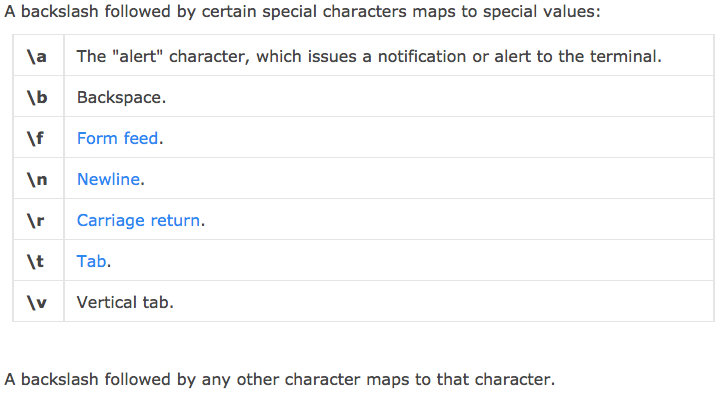 Κωδικοποίηση ASCII
Στους υπολογιστές, όλα αποθηκεύονται ως νούμερα.
Σε ένα σύστημα που το κάθε byte χρησιμοποιεί 8-bits, μπορούμε να έχουμε 256 διαφορετικά bytes, που το καθένα να κωδικοποιεί ένα διαφορετικό control-character/σύμβολο/αριθμό/γράμμα.

Το ASCII είναι ένα τέτοιο σύστημα κωδικοποίησης χαρακτήρων.
Στο σύστημα αυτό, τα δεκαδικά νούμερα από το 0-31 χρησιμοποιούνται για control characters. Τα δεκαδικά νούμερα 32 – 127 χρησιμοποιούνται για ειδικούς χαρακτήρες, νούμερα, λατινικά γράμματα . Το σύνολο αυτών των χαρακτήρων μπορεί να κωδικοποιηθεί σε 7-bits.
Οι υπολογιστές παλιά χρησιμοποιούσαν bytes των 8-bits. Άρα, 1 byte είναι αρκετό για να κωδικοποιήσει όλους τους ASCII χαρακτήρες. Επιπλέον, περισσεύαν και αρκετά bytes. Όχι όμως αρκετά για να κωδικοποιηθούν όλα τα σύμβολα/γράμματα όλων των γλωσσών που υπάρχουν.
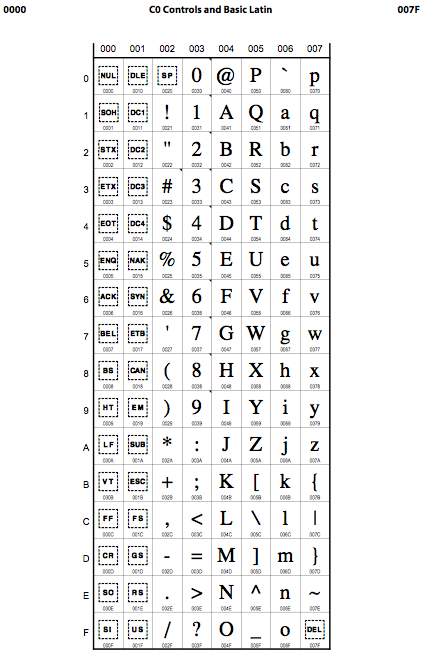 Unicode standard 7.0
Κωδοποίηση ειδικών χαρακτήρων, γραμμάτων, 
αριθμών, συμβόλων (π.χ. Μαθηματικών).

Το Unicode 7 κωδικοποιεί συνολικά 112956 διαφορετικούς χαρακτήρες.

http://www.unicode.org/charts/


http://www.unicode.org/charts/PDF/U0000.pdf


Η αρίθμηση εμφανίζεται στο 16δικό σύστημα.

0000 - 001F: C0 controls.
0020 - 002F: ASCII χαρακτήρες για σύμβολα και τονισμό.
0030 – 0039: ASCII ψηφία.
Κτλ.

Π.χ. Το αγγλικό γράμμα Α συμβολίζεται με:
U+0041
^M: Carriage return στο τέλος μιας γραμμής
Στο Unix/Linux, σε ένα text file, το τέλος μιας γραμμής συμβολίζεται με το new line character, δηλαδή το \n ή LF (Line Feed) που αντιστοιχεί στον 10ο στη σειρά χαρακτήρα του πίνακα ASCII.
Στα Windows όμως, το τέλος μια γραμμής συμβολίζεται με δύο διαδοχικούς χαρακτήρες, το carriage return character, δηλαδή το \r ή CR που αντιστοιχεί στον 13ο στη σειρά χαρακτήρα του πίνακα ASCII και μετά το new line character.
Στα Macintosh το text file μπορεί να έχει στο τέλος κάθε γραμμής new line character ή carriage return.

Τα παραπάνω έχουν ως συνέπεια, όταν ανοίγουμε σε έναν text editor του linux ένα text file που προήλθε από Windows ή Macintosh, να εμφανίζονται στο τέλος της κάθε γραμμής τα carriage return characters, με τη μορφή ^M.
Π.χ.
Gene1  Gene2  tissue^M
Με την παρακάτω εντολή μετατρέπουμε ένα αρχείο (file1) τύπου Windows σε αρχείο (file2) τύπου Unix/Linux.
tr  -d  ‘\r’  <file1> file2
Ένα αρχείο Macintosh που ονομάζεται file1 μετατρέπεται σε αρχείο τύπου Unix/Linux (με ονομασία file2) με την παρακάτω εντολή:
tr  ‘\r’  ‘\n’  <file1>  file2

Αν θέλουμε με το grep να βρούμε το μοτίβο tissue στο τέλος της γραμμής, ο χαρακτήρας ^Μ δημιουργεί πρόβλημα. Αυτούς τους χαρακτήρες πρέπει να τους απαλείψουμε με μια από τις παραπάνω εντολές.
sed: stream editor - Εισαγωγή
Το sed είναι ένα πολύ ισχυρό πρόγραμμα/εργαλείο του Unix & Linux που μας επιτρέπει να χειριστούμε ποικιλοτρόπως το περιεχόμενο αρχείων. Εδώ θα αναφερθούμε σε κάποιες από τις πιο κοινές εφαρμογές του.
Το sed μπορεί να αναγνωρίσει μοτίβα χαρακτήρων (regular expressions) όπως και η εντολή egrep ή να εκτελέσει μια πράξη σε συγκεκριμένες γραμμές ενός αρχείου.
Π.χ.:
Μπορεί να αντικαταστήσει μια λέξη ή ένα μοτίβο με ένα άλλο, οποτεδήποτε το συναντά, ή εντός ενός συγκεκριμένου εύρους γραμμών.
Μπορεί να εκτυπώσει ή να διαγράψει συγκεκριμένες γραμμές ενός αρχείου, αρκεί να ορίσουμε το εύρος τιμών των γραμμών, ή το μοτίβο που πρέπει να συναντάται στις προς εκτύπωση/διαγραφή γραμμές.
Μπορεί να μας πει σε ποιές γραμμές συναντάται ένα συγκεκριμένο μοτίβο χαρακτήρων.

Οι βασικές εντολές εντός sed, όπως substitute, transliterate, print, delete συμβολίζονται με τα γράμματα s, y, p, d.
sed: stream editor – Παράδειγμα 1
Κατά σύμβαση, το sed εκτυπώνει κάθε γραμμή του αρχείου που του ορίζουμε. Με την παράμετρο –n δεν εκτυπώνονται όλες οι γραμμές, αλλά μόνο αυτές που ορίζονται μέσα στα μονά εισαγωγικά.

Θέλουμε να εκτυπώσουμε όλες τις γραμμές του αρχείου file1 στο terminal. Εκτελούμε:
sed  ‘’ file1

Θέλουμε να εκτυπώσουμε τις γραμμές 1-3 του αρχείου file1 στο terminal. Εκτελούμε:
sed ‘1,3 p’ file1
Χρησιμοποιούμε στην εντολή το p για print.
Το sed έχει μια κάπως περίεργη συμπεριφορά. Θα εκτυπώσει όλες τις γραμμές και επίσης θα εκτυπώσει ξανά εκείνες που ορίζονται μέσα στα μονά εισαγωγικά
Για να το αποφύγουμε αυτό και να εκτυπωθούν μόνο οι γραμμές που ορίζονται μέσα στα μονά εισαγωγικά χρησιμοποιούμε την παράμετρο –n:
sed –n ‘1,3 p’ file1
file1
file1
Gene1
Gene1
Gene2
Gene2
Gene3
Gene3
Gene4
Gene5
Gene1
Gene2
Gene3
Gene4
Gene5
Gene1
Gene2
Gene3
Gene4
Gene5
Gene1
Gene2
Gene3
sed ‘1,3 p’ file1
Sed -n ‘1,3 p’ file1
sed: stream editor – Παράδειγμα 1
Θέλουμε να εκτυπώσουμε τις γραμμές 6 έως το τέλος του αρχείου file1 στο terminal. Εκτελούμε:
sed  -n ‘6,$ p’ file1

Το $ σημαίνει έως το τέλος.
sed: stream editor – Παράδειγμα 2
Θέλουμε να πάρουμε τις γραμμές του αρχείου file1 και μετά να διαγράψουμε τις γραμμές 6 έως το τέλος και το υπόλοιπο να εμφανιστεί στο terminal. Εκτελούμε:
sed  ‘6,$ d’ file1

Για διαγραφή δεν χρειάζεται η παράμετρος  -n.
Με την παραπάνω εντολή ΔΕΝ τροποποιείται το file1, αλλά τα περιεχόμενα που φορτώθηκαν στην εντολή.
sed: stream editor – Παράδειγμα 3
Θέλουμε να πάρουμε το περιεχόμενο του file1 και να αντικαταστήσουμε την λέξη word1 με την λέξη word2 σε όλες τις γραμμές και στη συνέχεια το τροποποιημένο περιεχόμενο να εμφανιστεί στο terminal. Εκτελούμε:
sed  ‘s/word1/word2/’ file1

Η αντικατάσταση γίνεται με την εντολή substitute που συμβολίζεται με το s.
Τα 3 / είναι οι διαχωριστές μέσα στους οποίους τοποθετούνται τα 2 μοτίβα προς τροποποίηση, πρώτα το μοτίβο στόχος και μετά το τελικό μοτίβο.
Με την παραπάνω εντολή ΔΕΝ τροποποιείται το file1, αλλά τα περιεχόμενα που φορτώθηκαν στην εντολή και μετά την τροποποίηση εμφανίζονται στο terminal.
Αν θέλουμε να εμφανιστούν μόνο οι γραμμές που υπέστησαν τροποποίηση, χρησιμοποιούμε τα –n και p όπως παρακάτω:
sed -n  ‘s/word1/word2/ p’ file1

Αν το μοτίβο word1 εμφανίζεται περισσότερες από μία φορές σε μια γραμμή, η παραπάνω εντολή θα τροποποιήσει μόνο την πρώτη εμφάνιση του μοτίβου. Αν θέλουμε να τροποποιηθούν όλες οι εμφανίσεις του μοτίβου, πρέπει να χρησιμοποιήσουμε το g που σημαίνει global, όπως παρακάτω:
sed -n  ‘s/word1/word2/g p’ file1

Αν το μοτίβο word1 εμφανίζεται περισσότερες από μία φορές σε μια γραμμή και θέλω να τροποποιήσω μόνο την δεύτερη εμφάνιση του μοτίβου, εκτελώ:
sed -n  ‘s/word1/word2/2 p’ file1
sed: stream editor – Παράδειγμα 4 =
Θέλουμε να εκτυπώσουμε τα νούμερα των γραμμών στις οποίες εμφανίζεται το  μοτίβο word1, στο αρχείο file1. Εκτελούμε:
sed -n ‘/word1/ =’ file1

Το = το χρησιμοποιούμε για να εκτυπωθεί ο αριθμός της γραμμής στην οποία βρέθηκε το μοτίβο word1. Επίσης, δεν χρησιμοποιήθηκε το s γιατί δεν επιθυμούμε να κάνουμε αντικατάσταση.

Παρόμοια εντολή είναι το:
grep –n “word1” file1
Awk
Βασική σύνταξη του awk
awk ‘{ΕΝΤΟΛH1;ΕΝΤΟΛΗ2}’ INPUT_FILE > OUTPUT_FILE

Οι εντολές χωρίζονται η μία από την άλλη με το ;
Μέσα στις αγκύλες περιέχονται οι εντολές που πρέπει να εκτελεστούν για κάθε φορά που το awk παίρνει μια γραμμή από ένα file που ορίζουμε εμείς.

Στην παρακάτω γραμμή, τι περιμένετε ότι θα εκτυπωθεί στο terminal, αν το input_test έχει 4 γραμμές, με τα νούμερα 1-4;
awk '{print "awk just took a line from input file called input_test"}' input_test

Στην παρακάτω γραμμή, τι περιμένετε ότι θα εκτυπωθεί στο terminal;
awk '{print "awk just took a line from input file called input_test"; print "this is the second print command for the same input line"}' input_test
Βασική σύνταξη του awk
Στην παρακάτω γραμμή, τι περιμένετε ότι θα εκτυπωθεί στο terminal, αν το input_test έχει 4 γραμμές, με τα νούμερα 1-4;
awk '{print "awk just took a line from input file called input_test"}' input_test

awk just took a line from input file called input_test
awk just took a line from input file called input_test
awk just took a line from input file called input_test
awk just took a line from input file called input_test

Δεν του λέμε πουθενά να εκτυπώσει περιεχόμενα από τις 4 γραμμές που πήρε από το input_test!
Βασική σύνταξη του awk
Στην παρακάτω γραμμή, τι περιμένετε ότι θα εκτυπωθεί στο terminal;
awk '{print "awk just took a line from input file called input_test"; print "this is the second print command for the same input line"}' input_test

awk just took a line from input file called input_test
this is the second print command for the same input line
awk just took a line from input file called input_test
this is the second print command for the same input line
awk just took a line from input file called input_test
this is the second print command for the same input line
awk just took a line from input file called input_test
this is the second print command for the same input line
Βασική σύνταξη
Αν θέλουμε το awk να εκτελέσει κάποιες εντολές πριν αρχίσει να παίρνει γραμμές από κάποιο file, τότε χρησιμοποιούμε το BEGIN και μέσα στις αγκύλες που ακολουθούν βάζουμε τις εντολές αυτές.
Αντίστοιχα, αν θέλουμε το awk να κάνει κάτι μετά την τελευταία γραμμή από κάποιο file, τότε χρησιμοποιούμε το END.

Στην παρακάτω γραμμή, τι περιμένετε ότι θα εκτυπωθεί στο terminal, αν το input_test έχει 4 γραμμές, με τα νούμερα 1-4;
awk 'BEGIN {print "this is the beginning"}
{print "awk just took a line from input file called input_test"}
END {print "this is the end"}' input_test

Στην παρακάτω γραμμή, τι περιμένετε ότι θα εκτυπωθεί στο terminal, αν το input_test έχει 4 γραμμές, με τα νούμερα 1-4;
awk 'BEGIN {print "this is the beginning"}' input_test
Βασική σύνταξη
Στην παρακάτω γραμμή, τι περιμένετε ότι θα εκτυπωθεί στο terminal, αν το input_test έχει 4 γραμμές, με τα νούμερα 1-4;
awk 'BEGIN {print "this is the beginning"}
{print "awk just took a line from input file called input_test"}
END {print "this is the end"}' input_test

this is the beginning
awk just took a line from input file called input_test
awk just took a line from input file called input_test
awk just took a line from input file called input_test
awk just took a line from input file called input_test
this is the end
Βασική σύνταξη
Στην παρακάτω γραμμή, τι περιμένετε ότι θα εκτυπωθεί στο terminal, αν το input_test έχει 4 γραμμές, με τα νούμερα 1-4;
awk 'BEGIN {print "this is the beginning"}' input_test

this is the beginning
Βασική σύνταξη
Στην παρακάτω γραμμή, τι περιμένετε ότι θα εκτυπωθεί στο terminal, αν το input_test έχει 4 γραμμές, με τα νούμερα 1-4;
awk 'BEGIN {print "this is the beginning"}
{print "awk just took a line from input file called input_test"}
END {print "is this the end?"; print "no, this is the end"}' input_test

Στην παρακάτω γραμμή, τι περιμένετε ότι θα εκτυπωθεί στο terminal, αν το input_test έχει 4 γραμμές, με τα νούμερα 1-4;
awk 'BEGIN {print "this is the beginning"}
{print "awk just took a line from input file called input_test"; print "content of this line is $1"}
END {print "is this the end?"; print "no, this is the end"}' input_test

Στην παρακάτω γραμμή, τι περιμένετε ότι θα εκτυπωθεί στο terminal, αν το input_test έχει 4 γραμμές, με τα νούμερα 1-4;
awk 'BEGIN {print "this is the beginning"}
{print "awk just took a line from input file called input_test"; print "content of this line is " $1}
END {print "is this the end?"; print "no, this is the end"}' input_test
Βασική σύνταξη
Στην παρακάτω γραμμή, τι περιμένετε ότι θα εκτυπωθεί στο terminal, αν το input_test έχει 4 γραμμές, με τα νούμερα 1-4;
awk 'BEGIN {print "this is the beginning"}
{print "awk just took a line from input file called input_test"}
END {print "is this the end?"; print "no, this is the end"}' input_test

this is the beginning
awk just took a line from input file called input_test
awk just took a line from input file called input_test
awk just took a line from input file called input_test
awk just took a line from input file called input_test
is this the end?
no, this is the end
Βασική σύνταξη
Στην παρακάτω γραμμή, τι περιμένετε ότι θα εκτυπωθεί στο terminal, αν το input_test έχει 4 γραμμές, με τα νούμερα 1-4;
awk 'BEGIN {print "this is the beginning"}
{print "awk just took a line from input file called input_test"; print "content of this line is $1"}
END {print "is this the end?"; print "no, this is the end"}' input_test

this is the beginning
awk just took a line from input file called input_test
content of this line is $1
awk just took a line from input file called input_test
content of this line is $1
awk just took a line from input file called input_test
content of this line is $1
awk just took a line from input file called input_test
content of this line is $1
is this the end?
no, this is the end
Βασική σύνταξη
Στην παρακάτω γραμμή, τι περιμένετε ότι θα εκτυπωθεί στο terminal, αν το input_test έχει 4 γραμμές, με τα νούμερα 1-4;
awk 'BEGIN {print "this is the beginning"}
{print "awk just took a line from input file called input_test"; print "content of this line is " $1}
END {print "is this the end?"; print "no, this is the end"}' input_test

this is the beginning
awk just took a line from input file called input_test
content of this line is 1
awk just took a line from input file called input_test
content of this line is 2
awk just took a line from input file called input_test
content of this line is 3
awk just took a line from input file called input_test
content of this line is 4
is this the end?
no, this is the end
Βασική σύνταξη
Πού υπάρχει λάθος στην παρακάτω εντολή;
awk 'BEGIN {print "this is the beginning"}
{print "awk just took a line from input file called input_test"}
END {print is this the end?"; print "no, this is the end"}' input_test
Μεταβλητές (variables)
Οι μεταβλητές έχουν κάποιο όνομα που τους δίνουμε εμείς και κάποιο περιεχόμενο. 
Το περιεχόμενο μπορούμε να το ορίσουμε με το =
Επίσης, το περιεχόμενο μπορεί να μεταβάλλεται, καθώς εκτελείται το πρόγραμμα.
Το περιεχόμενο μιας μεταβλητής μπορεί να περιέχει είτε νούμερα είτε συμβολοσειρές. Στις συμβολοσειρές τα περιεχόμενα περικλείονται σε διπλά εισαγωγικά "" 
Π.χ.
X=10;
X="this is a test”;
Πράξεις
Πρόσθεση: +
Αφαίρεση: -
Πολλαπλασιασμός: *
Διαίρεση: /
Υπόλοιπο διαίρεσης: % (π.χ. Χ=7%3  το υπόλοιπο είναι ίσο με 1)

Έστω X έχει μια τιμή; Αν θέλω να αυξήσω την τιμή του Χ κατά 1, τότε:
X=X+1;
Ή
Χ++;
Ή
Χ+=1;
Αντίστοιχα, αν θέλω να μειώσω την τιμή του Χ κατά 1, τότε:
X=X-1;
Ή
Χ--;
Ή
Χ-=1;
Πράξεις
Αν θέλω να αυξήσω την τιμή του X κατά 5;
X=X+5;
Ή
Χ+=5;
Π.χ. Στην παρακάτω εντολή, τι περιμένετε ότι θα εκτυπωθεί;
awk 'BEGIN {x=5; x+=2; print x}'

Αν θέλω να πολλαπλασιάσω την τιμή του Χ επί 2;
X=X*2;
ή
X*=2;
Π.χ. Στην παρακάτω εντολή, τι περιμένετε ότι θα εκτυπωθεί;
awk 'BEGIN {x=2; x*=3; print x}'

Αν σε μια γραμμή εντολής έχουμε ένα μείγμα από πράξεις πρόσθεσης/αφαίρεσης και πολλαπλασιασμού/διαίρεσης, τότε ή σειρά με την οποία γίνονται οι πράξεις ακολουθούν το αλγεβραϊκό πρότυπο.
Π.χ. Στην παρακάτω γραμμή, τι περιμένετε ότι θα εκτυπωθεί;
awk 'BEGIN {x=1; y=x+2*3; print y}'
Πράξεις
int(x): μετατρέπει τον αριθμό x σε ακέραιο, χωρίς στρογγυλοποίηση.
Τι θα εκτυπωθεί από την παρακάτω εντολή;
awk 'BEGIN {x=1.8; print int(x)}'
Η τιμή 1.

Αν θέλουμε να κάνουμε στρογγυλοποίηση, προσθέτουμε 0.5 στην τιμή
Τι θα εκτυπωθεί από την παρακάτω εντολή;
awk 'BEGIN {x=1.8; print int(x+0.5)}'

log(x): δίνει τον φυσικό λογάριθμο του x

exp: e x -> exp(x)

sqrt(x):  ρίζα του x
Χειρισμός συμβολοσειρών
Αποθήκευση συμβολοσειράς σε μεταβλητή:
x=“This is a string of characters”;

Μήκος συμβολοσειράς: length(X);
Τι θα εκτυπωθεί στην παρακάτω γραμμή;
awk 'BEGIN {x="abc"; y=length(x); print y}'
H παρακάτω εντολή δίνει το ίδιο αποτέλεσμα με την παρακάτω:
awk 'BEGIN {x="abc"; print length(x)}'

Θέση μιας σειράς χαρακτήρων σε μια συμβολοσειρά: index(string, search);
Τι θα εκτυπωθεί στην παρακάτω γραμμή;
awk 'BEGIN {x="abc"; print index(x, "b")}'

Τι θα εκτυπωθεί στην παρακάτω γραμμή;
awk 'BEGIN {x="abcbba"; print index(x, "b")}’
Μόνο η θέση που εμφανίζεται το μοτίβο αναζήτησης για πρώτη φορά.
Χειρισμός συμβολοσειρών
Αποκοπή περιοχής μιας συμβολοσειράς (substring) με την παρακάτω εντολή:
substr(string, position, fragment_length)
Αν στην παραπάνω εντολή δεν δώσουμε το fragment_length, τότε θα αποκοπεί το κομμάτι από την θέση position μέχρι το τέλος της συμβολοσειράς string.
Τι θα εκτυπωθεί στην παρακάτω γραμμή;
awk 'BEGIN {x="abcab "; y=substr(x, 2, 1); print y}’
Τι θα εκτυπωθεί στην παρακάτω γραμμή;
awk 'BEGIN {x="abcab "; y=substr(x, 2); print y}’

Με ποιά άλλη εντολή του Linux μπορούμε να κάνουμε το ίδιο;
Π.χ.:
cut –c2-3 file1
Χειρισμός συμβολοσειρών
Επικόλληση 2 ή περισσότερων συμβολοσειρών:

x=“first string”;
y=“second string”;
z=x y;
To z τώρα περιέχει την συμβολοσειρά: “first stringsecond string”

Τι θα εκτυπωθεί από την παρακάτω γραμμή;
awk 'BEGIN {x="abc";y="def"; z="ghi"; a=x y z; print a}'

Τι θα εκτυπωθεί από την παρακάτω γραμμή;
awk 'BEGIN {x="abc"; y="def"; a=x ":" y; print a}'
Συστοιχίες – Πίνακες (arrays)
Μεταβλητές και πίνακες στο ίδιο πρόγραμμα δεν μπορούν να έχουν το ίδιο όνομα.
Το awk προσφέρει τη δυνατότητα να αποθηκεύσουμε δεδομένα σε συστοιχίες-πίνακες.
Δεν χρειάζεται να ορίσουμε στην αρχή το μέγεθος του πίνακα, όπως σε άλλες γλώσσες προγραμματισμού.
Κάθε στοιχείο του πίνακα μπορούμε να το ανακτήσουμε χρησιμοποιώντας έναν μοναδικό δείκτη που του αντιστοιχεί.
Ως δείκτης μπορεί να λειτουργήσει είτε ένας ακέραιος αριθμός είτε μια σειρά χαρακτήρων (π.χ. μια λέξη).
Δείκτες
1
3
2
4
A
9
@
D5
Στοιχεία
Συστοιχίες – Πίνακες (arrays)
Ο πίνακας test_array έχει 4 στοιχεία, όπως φαίνεται παρακάτω.
Πρόσβαση στα στοιχεία του πίνακα test_array:
1ο στοιχείο: test_array[1]
2ο στοιχείο: test_array[2]
Κτλ...

Τι θα εκτυπωθεί με την παρακάτω γραμμή;
awk 'BEGIN {test_array[1]="A"; test_array[2]=9; test_array[3]="@"; test_array[4]="D5";print test_array[3]}'
Δείκτες
1
3
2
4
A
9
@
D5
Στοιχεία
Χειρισμός συμβολοσειρών - split
To split χρησιμοποιείται για τεμαχισμό συμβολοσειράς (string) με βάση κάποιο πρότυπο (separator) και αποθήκευση των τεμαχίων σε συστοιχία (array). Επίσης, το split επιστρέφει σε πόσα κομμάτια τεμαχίστηκε η συμβολοσειρά:
n=split(string, array, separator)

Τι θα εκτυπωθεί στο παρακάτω παράδειγμα;
awk 'BEGIN {
test_string="A:B:C:D1";
test_separator=":";
number_items=split(test_string, test_array, test_separator);
print number_items;
print test_array[1];
print test_array[2];
print test_array[3];
print test_array[4];
}'
Χειρισμός συμβολοσειρών - split
n=split(string, array, separator)
 
Τι θα αποθηκευθεί στο test_array του παρακάτω παραδείγματος;
Πόσα νουκλεοτίδια έχει η παρακάτω ακολουθία;
awk 'BEGIN {
test_string="AGCATGCTGC";
test_separator="";
number_items=split(test_string, test_array, test_separator);
print number_items;
}'
Άσκηση 1
Το file1 έχει 5 αριθμούς, τον καθένα σε μία γραμμή.
Από τo file1, υπολογίστε το άθροισμα και τον μέσο όρο των αριθμών της στήλης 1.

Tips:
Αρχικά ορίστε μια μεταβλήτη (ονομάστε την sum) που να ξεκινάει με την τιμή μηδέν. Σε αυτή την μεταβλητή θα προσθέτετε τον αριθμό που παίρνετε από την κάθε γραμμή. Χρησιμοποιείστε το $1.
Επίσης, ορίστε μια μεταβλητή (ονομάστε την counter) που να μετράει πόσες γραμμές διαβάστηκαν από το file1. Χρησιμοποιείστε το ++ για προσαύξηση κατά 1.
Άσκηση 1 - Λύση
awk 'BEGIN {counter=0;sum=0}
{sum=sum+$1;counter++}
END {print sum, sum/counter}' file1
Άσκηση 2
Το file1 έχει 10 αριθμούς σε 5 γραμμές (2 αριθμοί/γραμμή).
Από τo file1, υπολογίστε το άθροισμα και τον μέσο όρο των αριθμών της στήλης 1 και στήλης 2.
Tips: Με το $1 παίρνουμε την 1η στήλη και με το $2 την 2η. Επίσης, ορίστε τις κατάλληλες μεταβλητές για τους αριθμούς της πρώτης στήλης και τις κατάλληλες μεταβλητές για τους αριθμούς της δεύτερης στήλης.

Συνολικά, πόσες μεταβλητές θα χρειαστείτε;
Άσκηση 2 - Λύση
awk 'BEGIN {counter=0;sum1=0; sum2=0}
{sum1=sum1+$1; sum2=sum2+$2; counter++}
END {print sum1, sum2, sum1/counter, sum2/counter, counter}’ file1
Εισαγωγή στο awk
Awk - if
Το awk μας δίνει τη δυνατότητα να ελέγξουμε για όλες τις γραμμές ενός αρχείου μια (ή και περισσότερες) υπόθεση με το if. Εάν ισχύει, τότε θα εκτελεστούν μια σειρά από συγκεκριμμένες εντολές, αλλιώς δεν θα εκτελεστούν.

Π.χ. μπορούμε να ελέγξουμε αν:
μια αριθμητική τιμή είναι μεγαλύτερη (>), μικρότερη (<) ή ίση (==) μιας άλλης τιμής.
Αν κάποιοι χαρακτήρες/λέξεις ταυτίζονται με κάποιους άλλους (==).

Επίσης, μπορούμε να συνδυάσουμε περισσότερους από έναν έλεγχο υποθέσεων μέσα στο ίδιο if με το AND (&&) ή το OR (||).
Awk - if
file1.txt
ID				Num1	Num2
ENSG0001		2		1
ENSG0002		0.8		3
ENSG0003		1.2		0.1	
……				…….		…….
Για το παραπάνω αρχείο, θέλω να τυπωθούν στο αρχείο results.txt όλες εκείνες οι γραμμές όπου ο αριθμός της στήλης 2 (Num1) να είναι μεγαλύτερος από 1. Η υπόθεση μπαίνει μέσα στην παρένθεση.
awk ‘{if ($2 > 1) print $0 }’ file1.txt > results.txt

Για το παραπάνω αρχείο, θέλω να τυπωθούν στο αρχείο results.txt όλες εκείνες οι γραμμές όπου ο αριθμός της στήλης 3 (Num2) να είναι ίσος με 1. Η υπόθεση μπαίνει μέσα στην παρένθεση.
awk ‘{if ($3 == 1) print $0 }’ file1.txt > results.txt

Για το παραπάνω αρχείο, θέλω να τυπωθούν στο αρχείο results.txt όλες εκείνες οι γραμμές όπου ο αριθμός της στήλης 3 (Num2) να είναι μικρότερος ή ίσος με το 1. Η υπόθεση μπαίνει μέσα στην παρένθεση.
awk ‘{if ($3 <= 1) print $0 }’ file1.txt > results.txt
Awk – if –  AND - OR
file1.txt
ID				Num1	Num2
ENSG0001		2		1
ENSG0002		0.8		3
ENSG0003		1.2		0.1	
……				…….		…….
Για το παραπάνω αρχείο, θέλω να τυπωθούν στο αρχείο results.txt όλες εκείνες οι γραμμές όπου ο αριθμός της στήλης 2 (Num1) να είναι μεγαλύτερος από 1 KAI μικρότερος από 2. Η υπόθεση μπαίνει μέσα στην παρένθεση.
awk ‘{if ($2 > 1 && $2 < 2) print $0 }’ file1.txt > results.txt

Για το παραπάνω αρχείο, θέλω να τυπωθούν στο αρχείο results.txt όλες εκείνες οι γραμμές όπου ο αριθμός της στήλης 2 (Num1) να είναι μικρότερος από 1 Η’ μεγαλύτερος από 1.5. Η υπόθεση μπαίνει μέσα στην παρένθεση.
awk ‘{if ($2 < 1 || $2 > 1.5) print $0 }’ file1.txt > results.txt

Για το παραπάνω αρχείο, θέλω να τυπωθούν στο αρχείο results.txt όλες εκείνες οι γραμμές όπου η στήλη 1 (ID) να γράφει ENSG0002. Η υπόθεση μπαίνει μέσα στην παρένθεση.
awk ‘{if ($1 == “ENSG0002”) print $0 }’ file1.txt > results.txt
Άσκηση
Τοποθεσία αρχείων
Desktop
transcription
genes
regulations
Βρισκόμαστε στο Desktop και τα αρχεία που μας ενδιαφέρουν από το ανθρώπινο γονιδίωμα βρίσκονται στους υποκαταλόγους:
genes
transcription
gene_regulations
Μέσα στον κάθε κατάλογο υπάρχει το αντίστοιχο/α αρχείο/α.
Τα αρχεία
genes.txt
gene_identifier	gene_name	chromosome
ENSG0001		Gene_A		chrom_1
ENSG0002		Gene_B		chrom_2
ENSG0003		Gene_C		chrom_1
……				…….			…….
regulations.txt
TF_name		target_name	regulation_type
Gene_A		Gene_B		activate
Gene_A		Gene_C		activate
Gene_C		Gene_F		suppress
……				…….			…….
transcription1.txt
transcription2.txt
gene_identifier	Cancer	Heart
ENSG0001		2		1
ENSG0002		0.8		3
ENSG0003		1.2		0.1	
……				…….		…….
gene_identifier	Diabetes
ENSG0001		1
ENSG0003		1.5
ENSG0002		4.5
……				…….
Ασκήσεις
Δημιουργείστε κάτω από το Desktop τον υποκατάλογο data και μεταφέρετε εκεί όλα τα προηγούμενα αρχεία και μετά διαγράψτε τους άδειους υποκαταλόγους.

Στο αρχείο genes.txt έχουμε πληροφορίες για όλα τα ανθρώπινα γονίδια.
Πόσα είναι τα ανθρώπινα γονίδια;
Πόσα είναι τα ανθρώπινα χρωμοσώματα;
Ποιό χρωμόσωμα έχει τα περισσότερα γονίδια;

Για πόσα ανθρώπινα γονίδια γνωρίζουμε ότι είναι μεταγραφικοί παράγοντες;
Πόσοι μεταγραφικοί παράγοντες
ενεργοποιούν τη μεταγραφή γονιδίων στόχων;
καταστέλλουν τη μεταγραφή γονιδίων στόχων;
Ποιός μεταγραφικός παράγοντας ρυθμίζει τα περισσότερα γονίδια;
Ποιός μεταγραφικός παράγοντας καταστέλλει τα περισσότερα γονίδια;
Ασκήσεις
7) Ενώστε τα αρχεία transcription1.txt & transcription2.txt σε ένα αρχείο όπου σε κάθε γραμμή να υπάρχουν οι πληροφορίες σχετικής μεταβολής της έκφρασης ενός γονιδίου σε όλες τις συνθήκες που ελέγχθηκε. Θεωρούμε ότι οι μετρήσεις στο καθένα από τα 2 αρχεία transcription1.txt & transcription2.txt  γίνονται για το σύνολο των ανθρώπινων γονιδίων, δεν είναι απαραίτητο όμως να είναι γραμμένα με αλφαβητική σειρά.
transcription1.txt
transcription2.txt
gene_identifier	Cancer	Heart
ENSG0001		2		1
ENSG0002		0.8		3
ENSG0003		1.2		0.1	
……				…….		…….
gene_identifier	Diabetes
ENSG0001		1
ENSG0003		1.5
ENSG0002		4.5
……				…….
gene_identifier	Cancer	Heart	Diabetes
ENSG0001		2		1		1
ENSG0002		0.8		3		4.5
ENSG0003		1.2		0.1		1.5
……				…….		…….		…..
Ασκήσεις
8) Ποιά γονίδια
εμφανίζονται να υπερ-εκφράζονται στον καρκίνο (έκφραση > 2);
Ποιά είναι τα 10 γονίδια με την πιο έντονη υπερ-έκφραση στον καρκίνο; Σε ποιά χρωμοσώματα εντοπίζονται;

9) Ποιά γονίδια εμφανίζονται να υπο-εκφράζονται στον καρκίνο (έκφραση < 0.5);


10) Ποιά γονίδια εμφανίζονται να μην έχουν σημαντική μεταβολή της έκφρασής τους (υπερ-έκφραση ή υπο-έκφραση) στον καρκίνο (0.5 < μεταβολή έκφρασης < 2); 

11) Ποιά γονίδια εμφανίζονται να υπερ-εκφράζονται και στον καρκίνο και στον διαβήτη;
Λύσεις
Δημιουργείστε κάτω από το Desktop τον υποκατάλογο data και μεταφέρετε εκεί όλα τα προηγούμενα αρχεία και μετά διαγράψτε τους άδειους υποκαταλόγους.

Βρισκόμαστε στο Desktop

mkdir data
mv  ./genes/genes.txt ./data/
mv  ./transcription/transcription* ./data/
mv  ./regulations/regulations.txt ./data/

rm –r ./genes/
rm –r ./transcription/
rm –r ./regulations/

Στη συνέχεια μετακινούμαστε μέσα στο data

cd ./data
Λύσεις
2) Στο αρχείο genes.txt έχουμε πληροφορίες για όλα τα ανθρώπινα γονίδια.
Πόσα είναι τα ανθρώπινα γονίδια;
Πόσα είναι τα ανθρώπινα χρωμοσώματα;
Ποιό χρωμόσωμα έχει τα περισσότερα γονίδια;

Βρισκόμαστε στοn κατάλογο data, όπου βρίσκονται πλέον όλα τα αρχεία που μας ενδιαφέρουν.

Πόσα είναι τα ανθρώπινα γονίδια;

sort genes.txt | uniq | wc –l

Πόσα είναι τα ανθρώπινα χρωμοσώματα;

awk ‘{print $3}’ genes.txt > chroms
sort chroms | uniq –c | sort –n > chroms_count
wc –l chroms_count
 
Παραπάνω, χρησιμοποιήσαμε την εντολή sort –n για να κάνουμε sorting με βάση αριθμητικές τιμές.
Ποιό χρωμόσωμα έχει τα περισσότερα γονίδια;

tail –n 1 chroms_count
Λύσεις
3) Για πόσα ανθρώπινα γονίδια γνωρίζουμε ότι είναι μεταγραφικοί παράγοντες;
awk ‘{print $1}’ regulations.txt > TFs.txt
sort TFs.txt | uniq | wc -l

4) Πόσοι μεταγραφικοί παράγοντες
ενεργοποιούν τη μεταγραφή γονιδίων στόχων;

grep “activate” regulations.txt > activators.txt
awk ‘{print $1}’ activators.txt | sort | uniq | wc -l

Το ίδιο με τις παρακάτω εντολές:
awk ‘{if($3 == “activate”) print $1}’ regulations.txt | sort | uniq | wc –l

καταστέλλουν τη μεταγραφή γονιδίων στόχων;

grep “suppress” regulations.txt > suppressors.txt
awk ‘{print $1}’ suppressors.txt | sort | uniq | wc –l

Το ίδιο με τις παρακάτω εντολές:
awk ‘{if($3 == “suppress”) print $1}’ regulations.txt | sort | uniq | wc -l
Λύσεις
5) Ποιός μεταγραφικός παράγοντας ρυθμίζει τα περισσότερα γονίδια;
	awk ‘{print $1}’ regulations.txt > TFs.txt
	sort TFs.txt | uniq –c | sort -n | tail –n 1

	6) Ποιός μεταγραφικός παράγοντας καταστέλλει τα περισσότερα γονίδια;
grep “suppress” regulations.txt > suppressors.txt
awk ‘{print $1}’ suppressors.txt | sort | uniq –c | sort –n | tail –n 1 


7) Ενώστε τα αρχεία transcription1.txt & transcription2.txt σε ένα αρχείο όπου σε κάθε γραμμή να υπάρχουν οι πληροφορίες σχετικής μεταβολής της έκφρασης ενός γονιδίου σε όλες τις συνθήκες που ελέγχθηκε. Θεωρούμε ότι οι μετρήσεις στο καθένα από τα 2 αρχεία transcription1.txt & transcription2.txt  γίνονται για το σύνολο των ανθρώπινων γονιδίων, δεν είναι απαραίτητο όμως να είναι γραμμένα με αλφαβητική σειρά.

sort transcription1.txt > transcription1_sorted.txt
sort transcription2.txt > transcription2_sorted.txt
join  transcription1_sorted.txt  transcription2_sorted.txt > transcription3_joined.txt
Λύσεις
transcription3_joined.txt
gene_identifier	Cancer	Heart	Diabetes
ENSG0001		2		1		1
ENSG0002		0.8		3		4.5
ENSG0003		1.2		0.1		1.5
……				…….		…….		…..
8) Ποιά γονίδια
εμφανίζονται να υπερ-εκφράζονται στον καρκίνο (έκφραση >= 2);
awk ‘{if ($2 >= 2) print $1}’ transcription3_joined.txt > cancer_upregulated.txt

Ποιά είναι τα 10 γονίδια με την πιο έντονη υπερ-έκφραση στον καρκίνο; Σε ποιά χρωμοσώματα εντοπίζονται;
awk ‘{if ($2 >= 2) print $2”\t”$1}’ transcription3_joined.txt > cancer_upregulated.txt
sort -n cancer_upregulated.txt |  tail –n 10 > cancer_top10_upregulated.txt
awk ‘{print $2}’ cancer_top10_upregulated.txt > top10_list

grep –f  top10_list  genes.txt > cancer_up10_chroms.txt
awk ‘{print $3}’ cancer_up_chroms.txt | sort | uniq

9) Ποιά γονίδια εμφανίζονται να υπο-εκφράζονται στον καρκίνο (έκφραση < 0.5);
Λύσεις
transcription3_joined.txt
gene_identifier	Cancer	Heart	Diabetes
ENSG0001		2		1		1
ENSG0002		0.8		3		4.5
ENSG0003		1.2		0.1		1.5
……				…….		…….		…..
10) Ποιά γονίδια εμφανίζονται να μην έχουν σημαντική μεταβολή της έκφρασής τους (υπερ-έκφραση ή υπο-έκφραση) στον καρκίνο (0.5 < μεταβολή έκφρασης < 2); 
awk ‘{if ($2 > 0.5 && $2 < 2) print $1}’ transcription3_joined.txt > cancer_not_regulated.txt

11) Ποιά γονίδια εμφανίζονται να υπερ-εκφράζονται και στον καρκίνο και στον διαβήτη;
awk ‘{if ($2 > 2 && $4 < 2) print $1}’ transcription3_joined.txt > cancer_diabetes_upregulated.txt